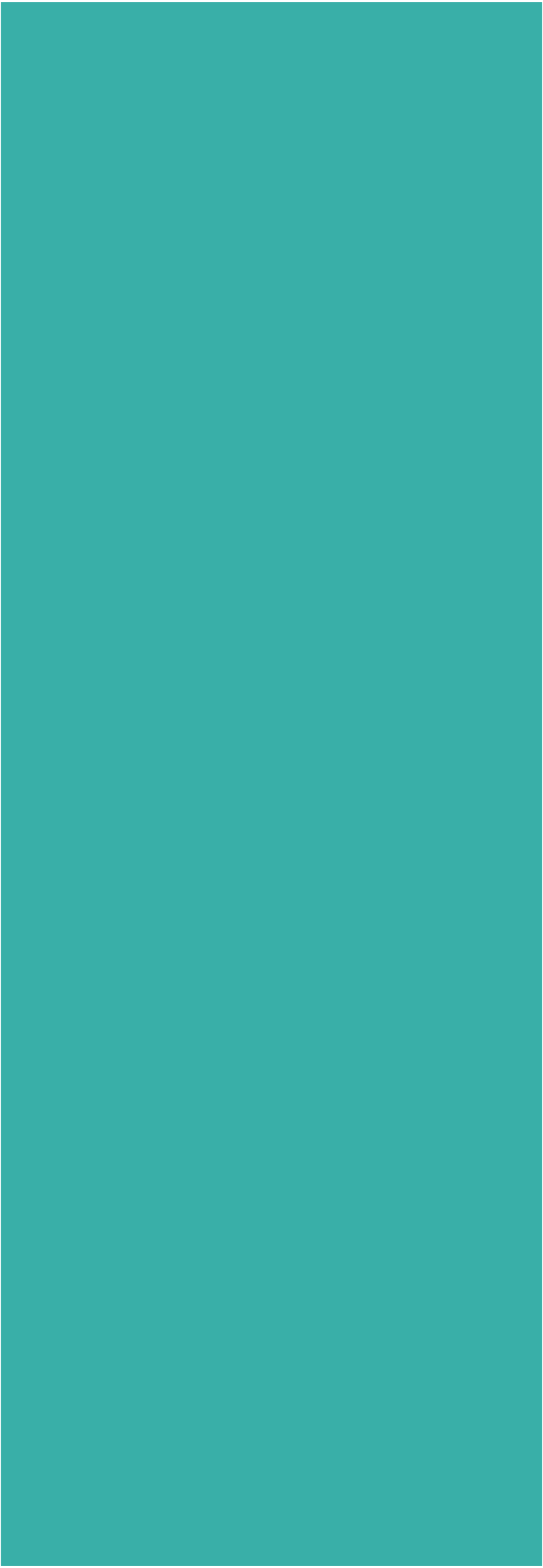 MEDIDAS
GENERALES
EN EL 
TRABAJO
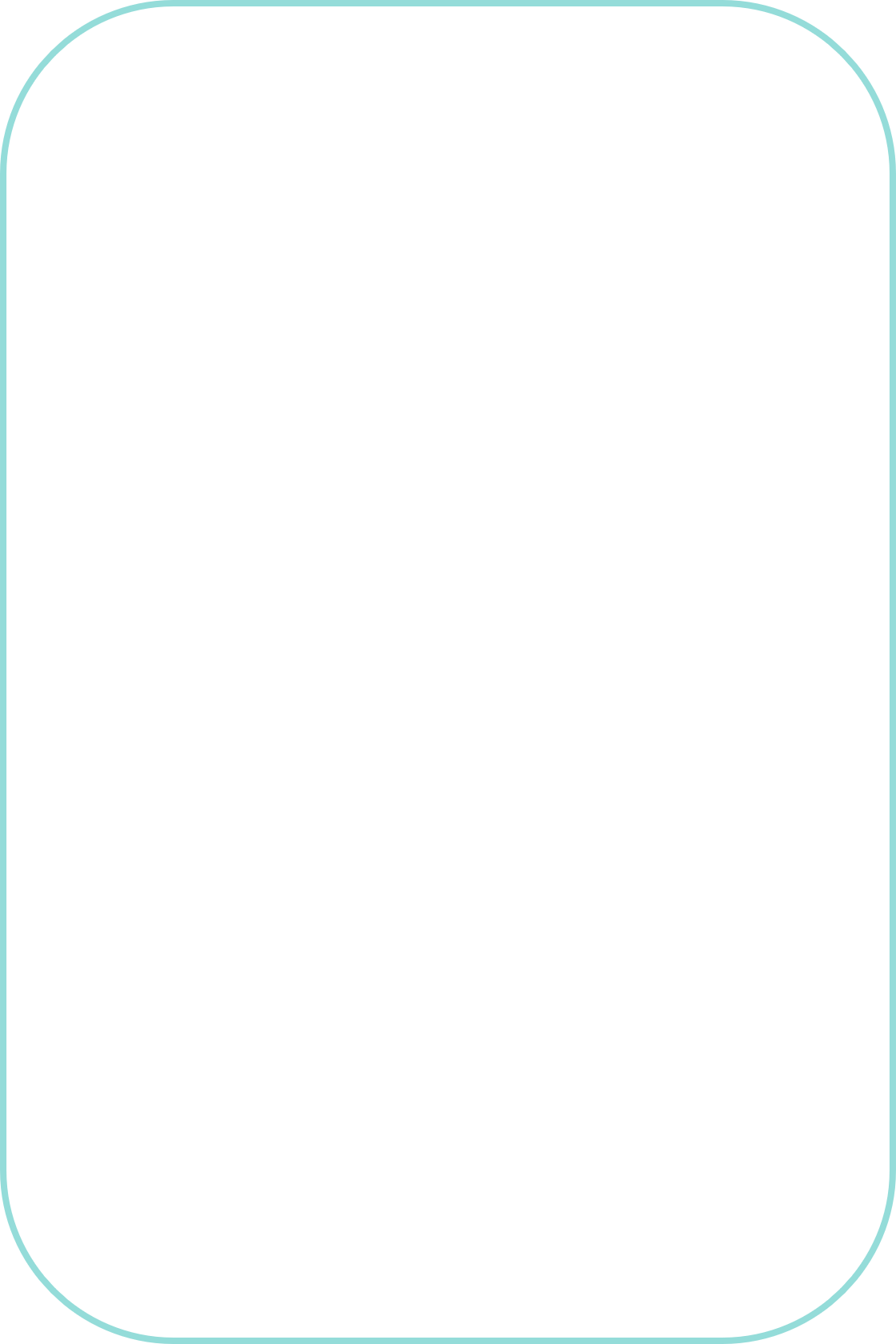 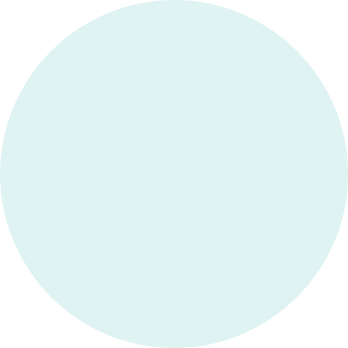 HIGIENE
PERSONAL
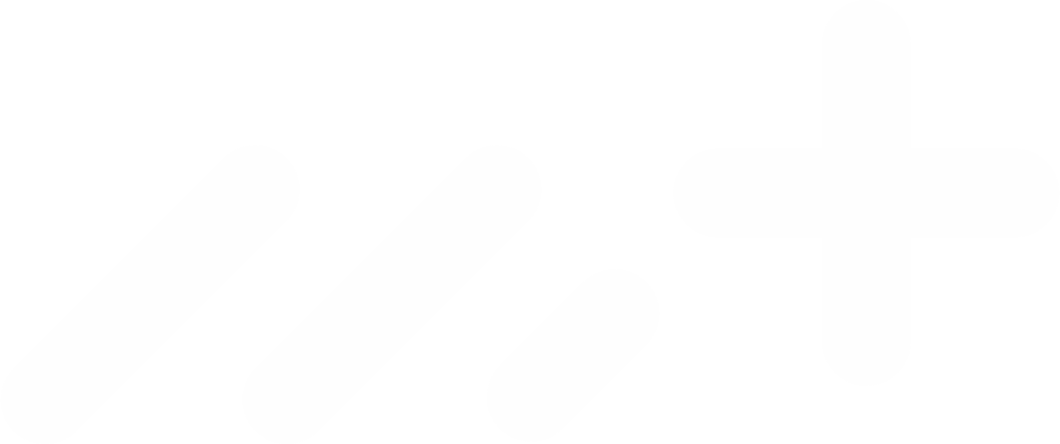 Lavarse las manos con frecuencia /Usar Gel Hidroalcohólico.

Cubrirse la boca al toser o estornudar con pañuelo desechable o con la parte interna del codo.

Evitar el contacto físico con otras personas.

Evitar tocarse ojos, nariz y boca sin lavado de manos previo.

Mantener distancia de seguridad (entre cliente y personal).

Usar mascarillas cuando no se pueda garantizar la distancia de seguridad.

Uso de guantes (dependiendo del puesto de trabajo).
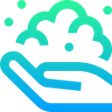 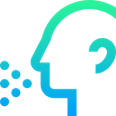 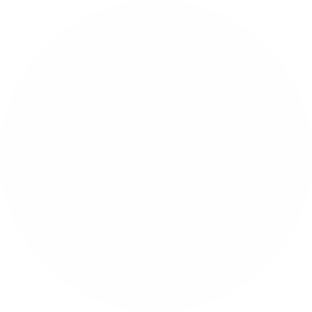 OPERACIÓN
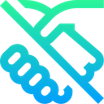 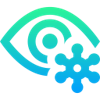 Respetar aforos en vestuarios, aseos, comedor, etc.

Uso de EPI’s de forma adecuada y cuando corresponda.

Evitar compartir objetos, herramientas, etc. Si fuera necesario, desinfectar antes y después de su uso.

Aumentar frecuencia de desinfección de zonas de contacto y objetos personales con los productos autorizados.

Vestuarios: uso de taquillas (evitar contacto entre ropa de calle y uniforme de trabajo).
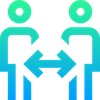 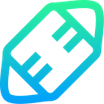 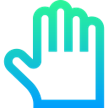 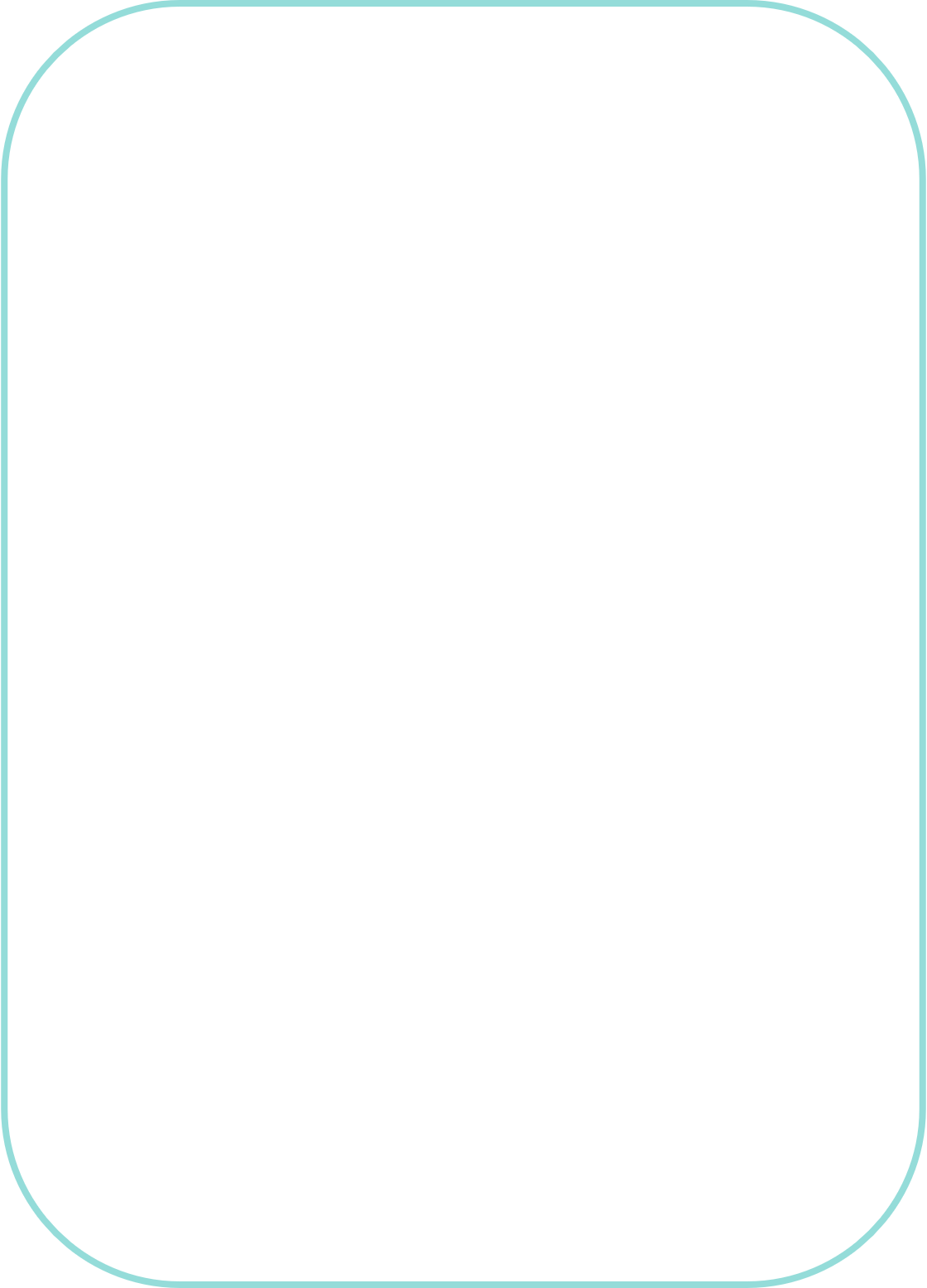 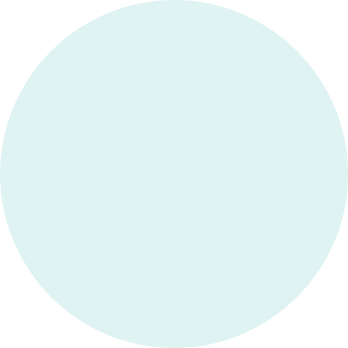 MEDIDAS 
PREVENTIVAS
NO presentar síntomas y NO haber tenido contacto con persona enferma o sospechosa COVID19.

Desplazamiento al puesto de trabajo respetando las medidas preventivas (distanciamiento social, higiene respiratoria y uso de EPI’s).

Control de temperatura.

Desinfección de suelas de zapatos.

Desinfección de objetos personales.

Uniforme de trabajo, prohibido acceder o salir del hotel con el, lavar a 60º C.
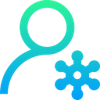 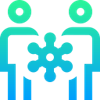 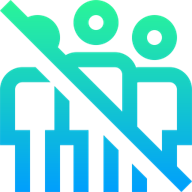 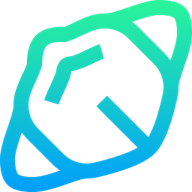 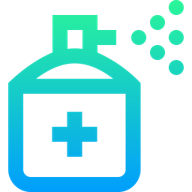 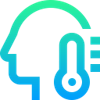 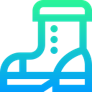 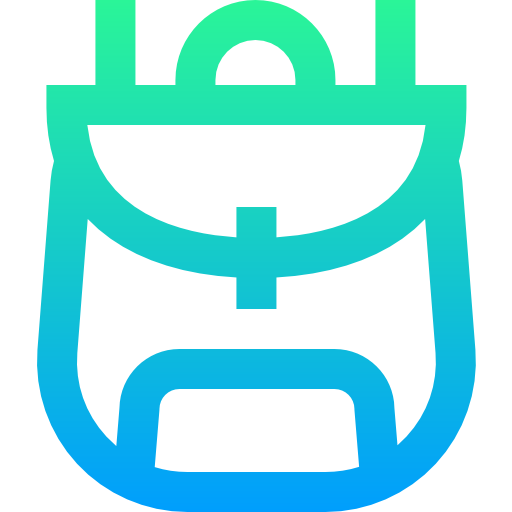 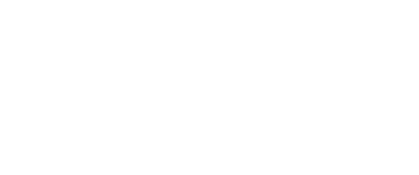 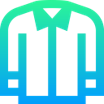 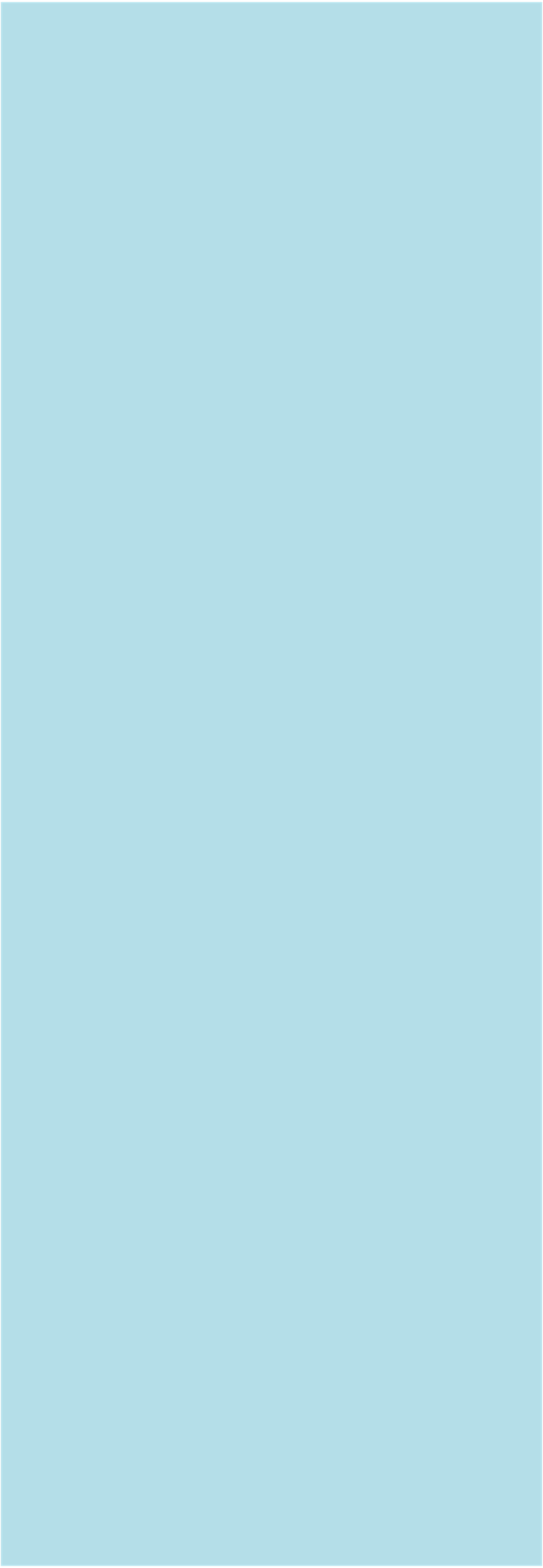 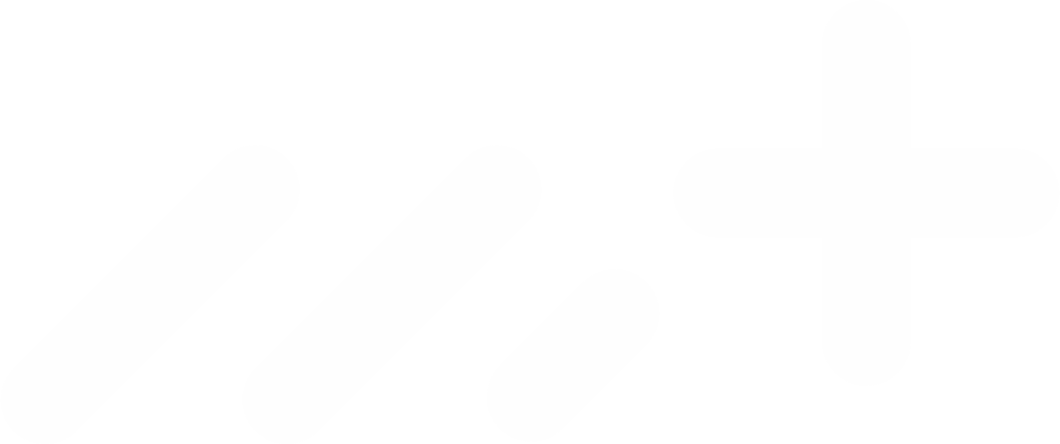 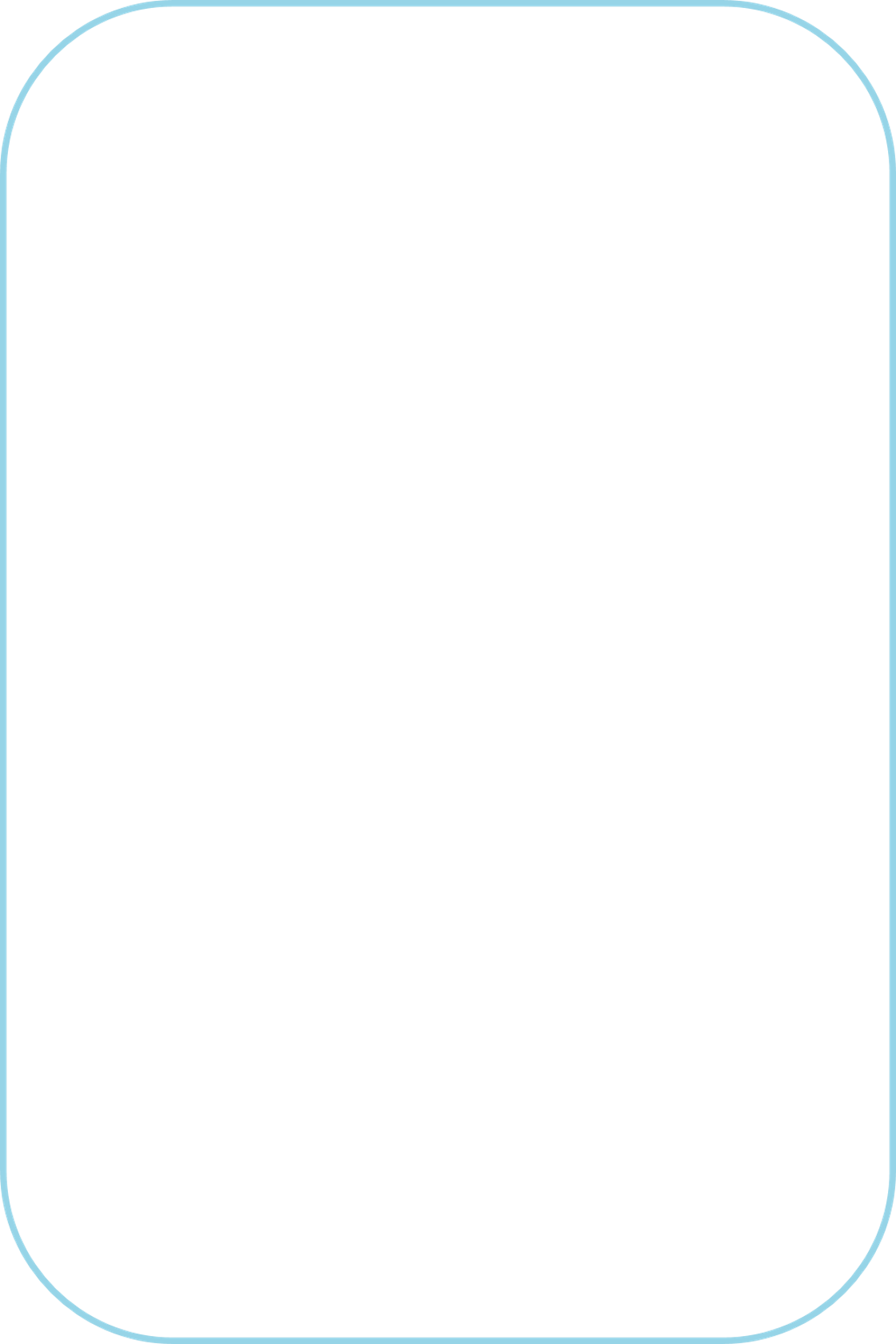 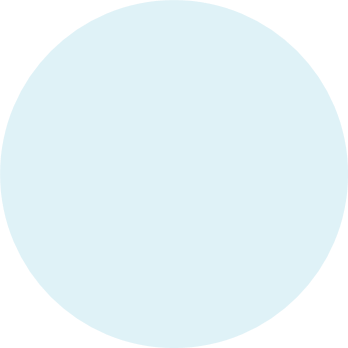 COCINA
HIGIENE Y SEGURIDAD
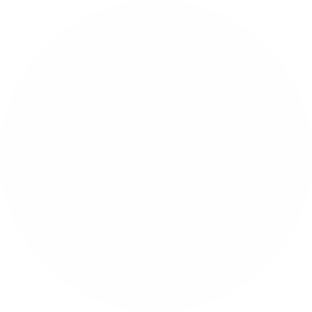 Lavarse las manos cada 30 minutos, además de las otras situaciones en las que es obligatorio 
Usar mascarilla y guantes
Usar gafas protectoras: transporte de basura, limpieza cuarto de basuras y en zona de lavado de utensilios y menaje
Manipulación y gestión de documentación: lavado de manos antes y después de su manipulación
Evitar intercambio de objetos y utensilios.
Mantener distancia de seguridad 1-1,5 metros entre empleados, clientes, proveedores, etc.
Mantener aforos en las  dependencias de cocina. 
Cámaras de refrigeración y congeladores: se permite 1 única persona.
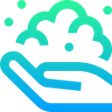 OPERACIÓN
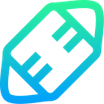 Seguir las medidas higiénicas y el Sistema APPCC de forma estricta.
Verificar y garantizar las siguientes temperaturas:
CADENA DE FRÍO
Cámaras………………… Entre 2°C y 4°C 
Congeladores ………. Entre -18°C y -21°C 
Buffet frío………………. < 7°C 
TEMPERATURAS DE COCCIÓN (interior alimento)
Platos calientes > 75ºC
Salsas y sopas 80 - 85ºC
Carnes y pescados >70ºC (mínimo 2 minutos)
TEMPERATURAS CONSERVACIÓN EN CALIENTE (interior alimento)
Baños María > 65°C. 
Buffet caliente > 65°C. 
BUFFET
Raciones individuales, monodosis y envasados (en la medida de los posible)
Utensilios de servicio: cambiar cada 30 minutos
Reposición con carros protegidos

LIMPIEZA Y DESINFECCIÓN
Aumentar frecuencia de desinfección de zonas de mayor contacto y equipos: puertas, mandos fogones, cubos de basura, carros, teléfono, etc.
Tren de lavado: asegurar temperatura 
Lavado > 60ºC
Aclarado/secado > 80ºC
Lavado manual de utensilios y menaje: después del lavado sumergir en  solución de agua y lejía a 1000 ppm (durante 10 minutos). Aclarar
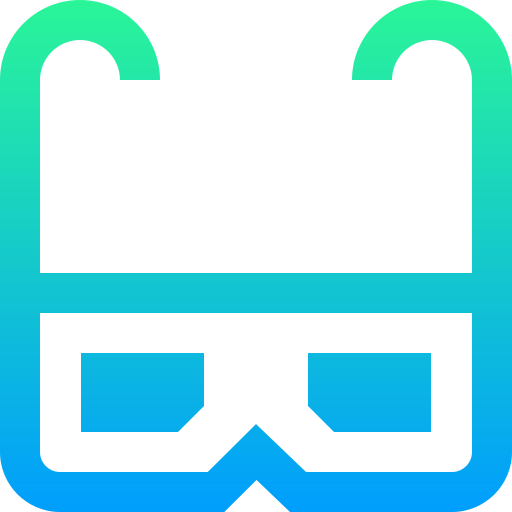 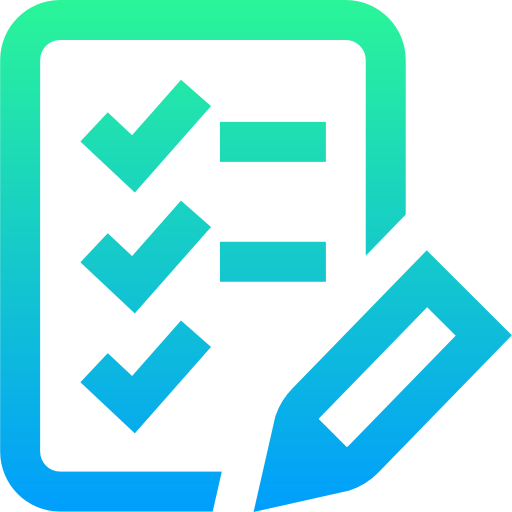 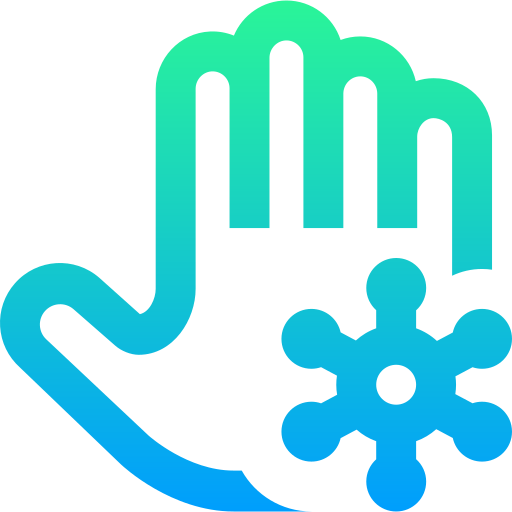 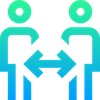 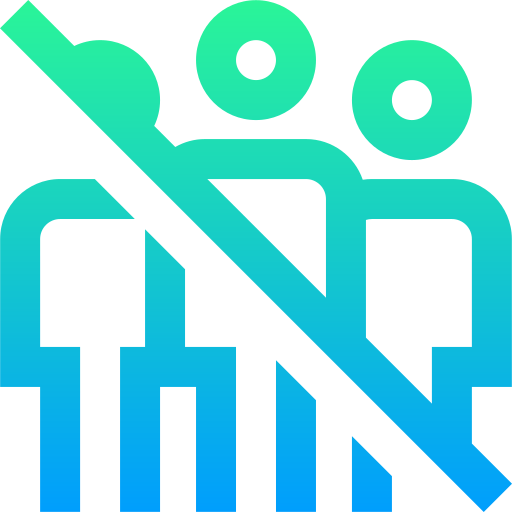 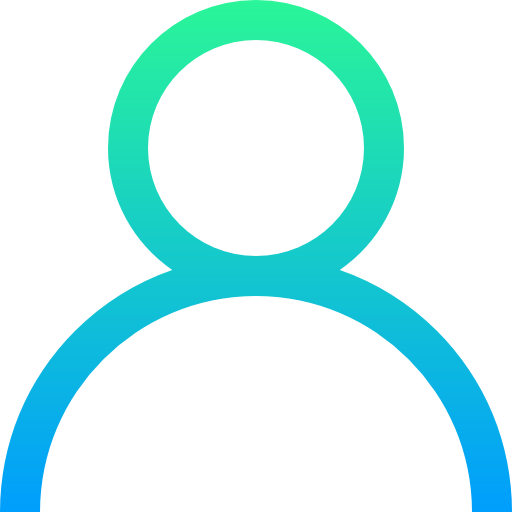 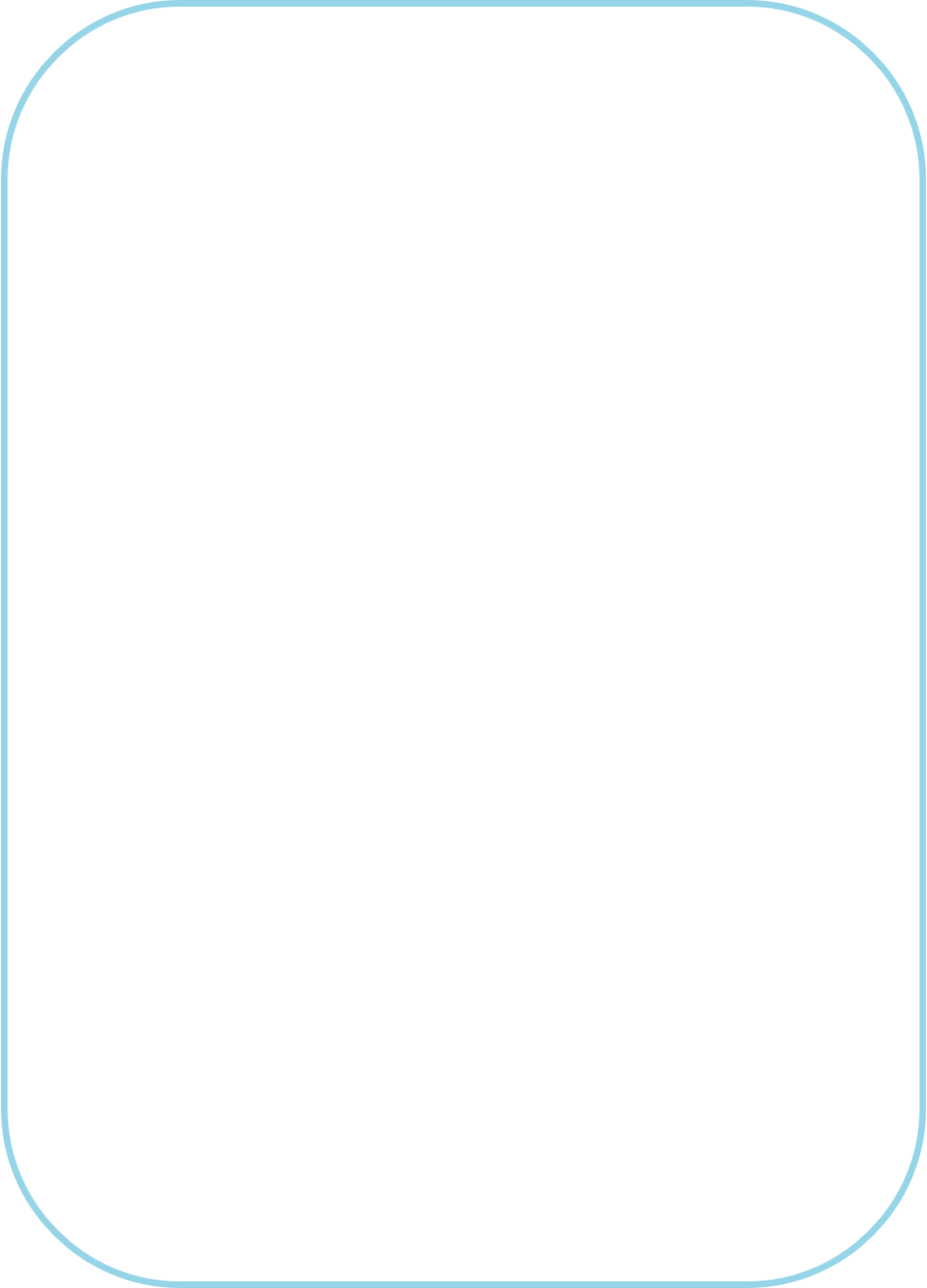 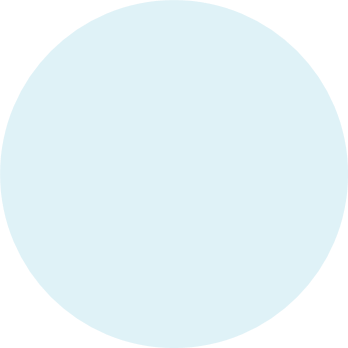 MEDIDAS 
PREVENTIVAS
NO presentar síntomas y NO haber tenido contacto con persona enferma o sospechosa COVID19.

Desplazamiento al puesto de trabajo respetando las medidas preventivas (distanciamiento social, higiene respiratoria y uso de EPI’s).

Control de temperatura.

Desinfección de suelas de zapatos.

Desinfección de objetos personales.

Uniforme de trabajo, prohibido acceder o salir del hotel con el, lavar a 60º C.
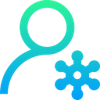 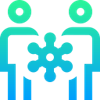 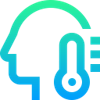 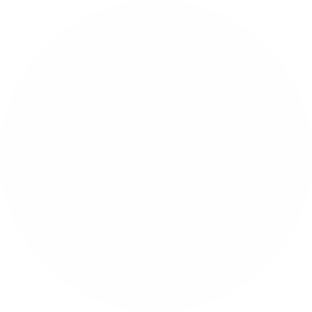 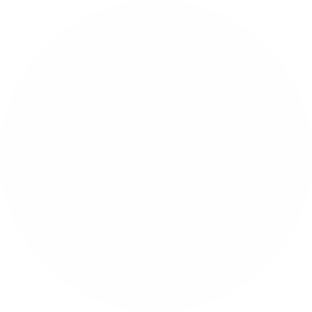 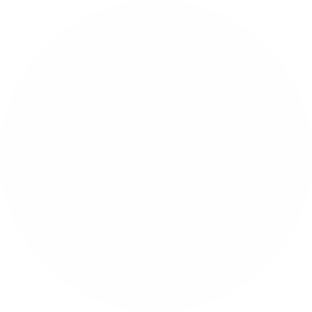 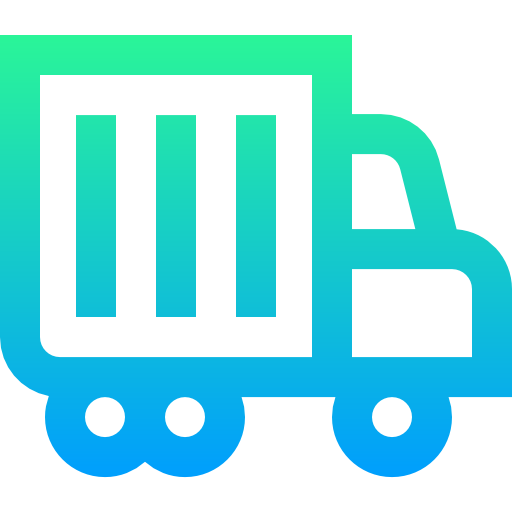 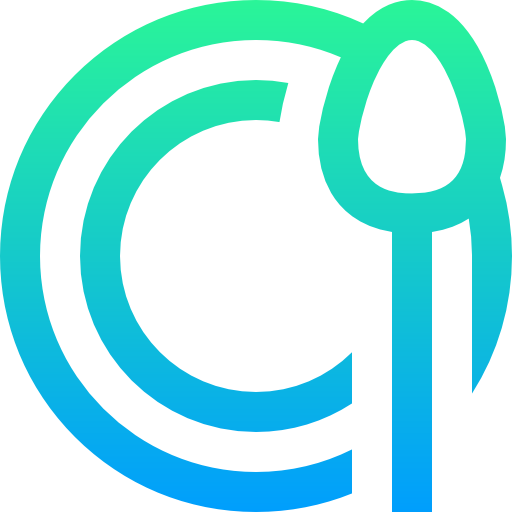 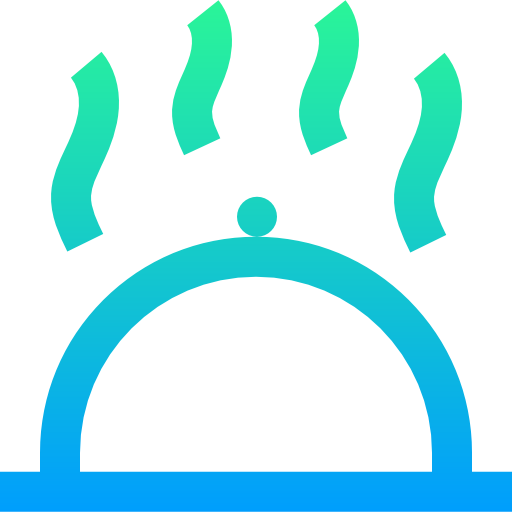 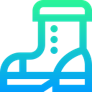 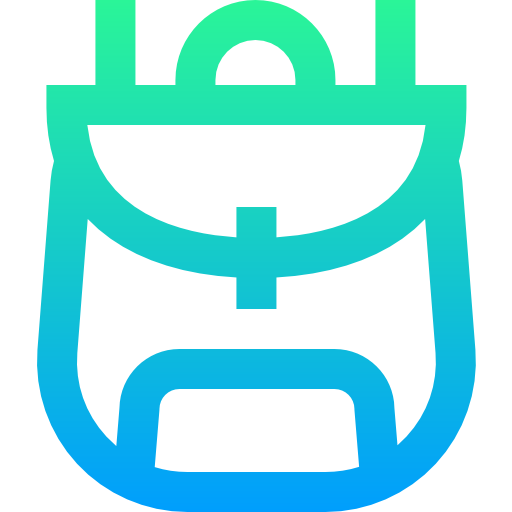 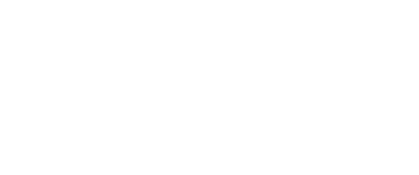 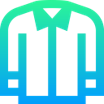 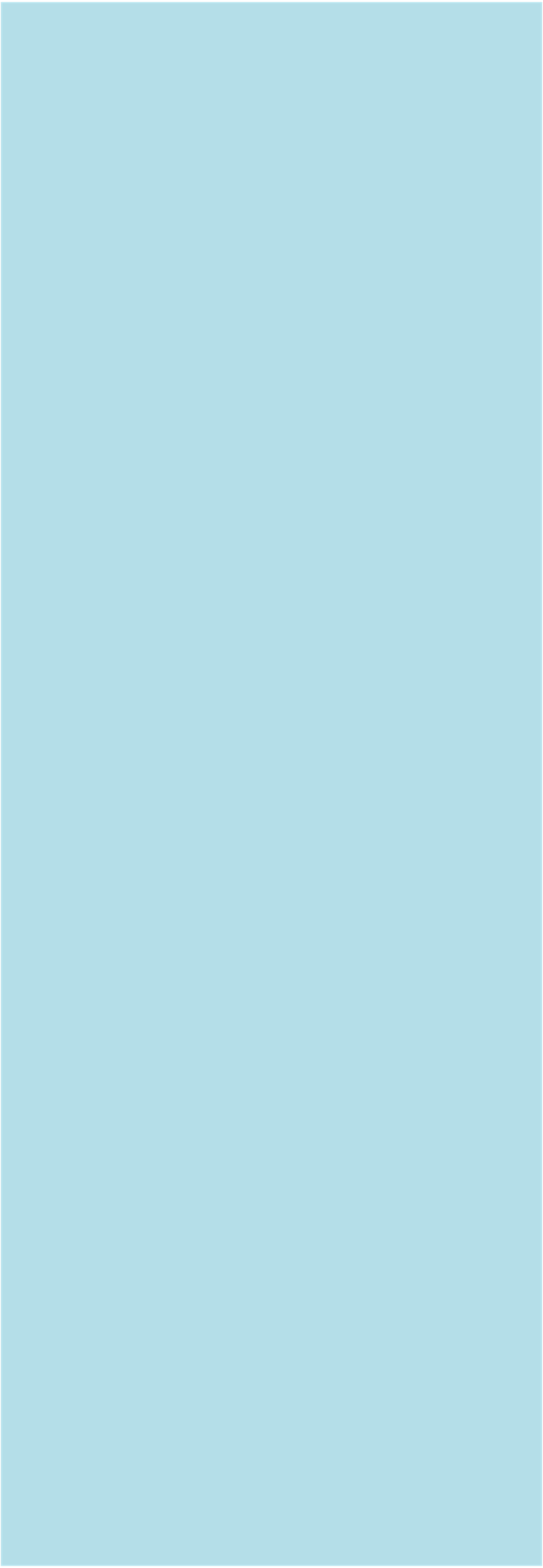 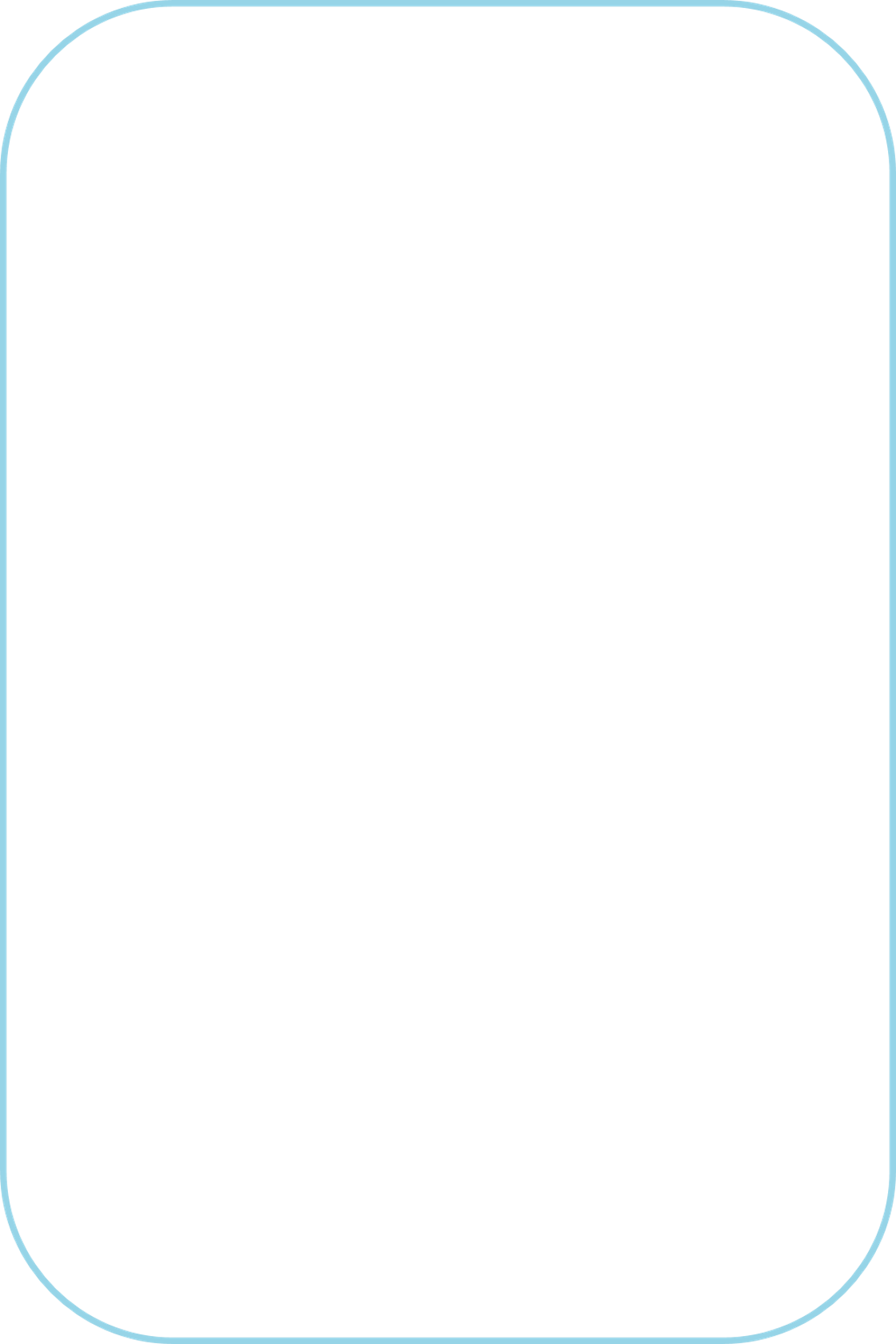 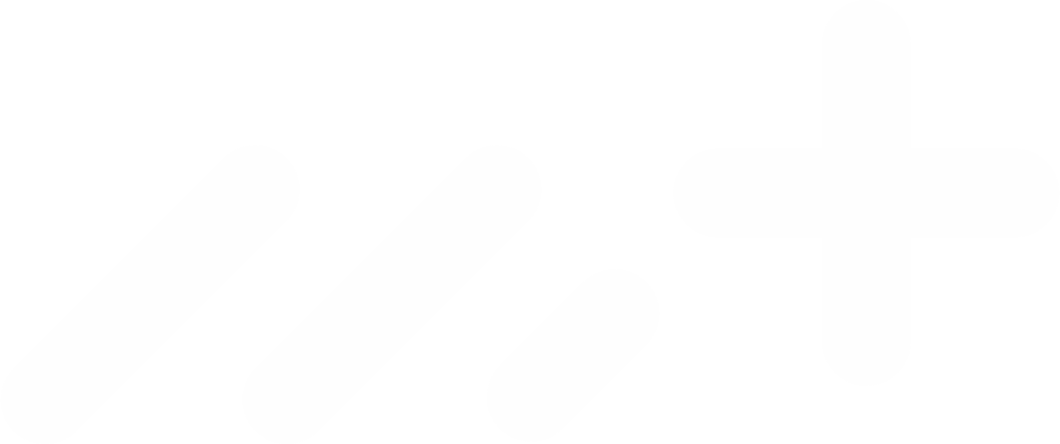 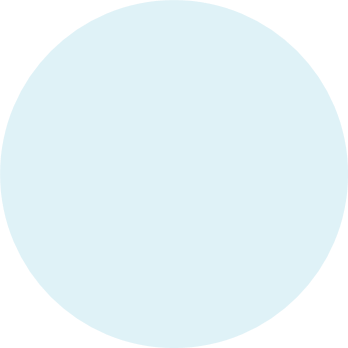 RECEPCIÓN
HIGIENE Y 
SEGURIDAD
Lavarse las manos con frecuencia /Usar Gel Hidroalcohólico.


Evitar el contacto físico con otras personas.

Evitar intercambio de objetos. Si no es posible, desinfectar antes y después del uso.

Mantener distancia de seguridad (entre cliente y personal).

Usar mascarillas cuando no se pueda garantizar la distancia de seguridad.

Uso de guantes (manipulación de dinero efectivo y almacenamiento mercancía).
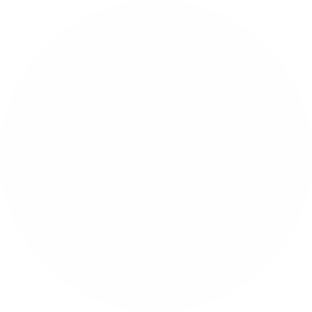 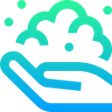 OPERACIÓN
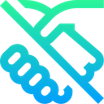 Control acceso clientes, proveedores y visitantes externos (temperatura, desinfección de manos, distanciamiento social).
Check in a partir de las 16h. 
Check out antes de las 11h.
Recomendar pago con tarjeta. Desinfección del datáfono después del uso.
Colocar y retirar pulseras: desinfección de manos antes y después.
Desinfección de equipos (teléfono, teclado, ratón, etc.) al finalizar el turno.
Aumentar desinfección de zonas de contacto: mostrador, dispensadores gel, etc.
Ascensores: respetar aforo y distancia de seguridad, desinfección de manos y uso de mascarilla.
Actuación ante un caso sospechoso o confirmado de enfermo:
Informar a dirección y médico para su diagnóstico.
Cliente confinado en habitación en zona habilitada para enfermos
Recepción mantendrá contacto directo y continuo vía telefónica con el cliente (peticiones, estado de salud, etc.)
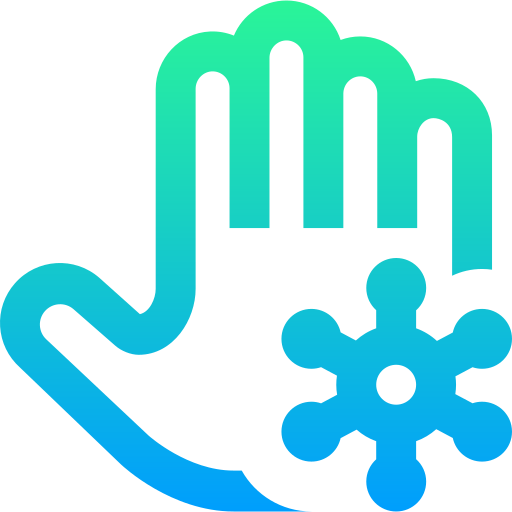 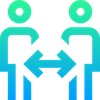 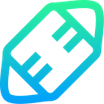 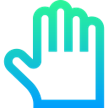 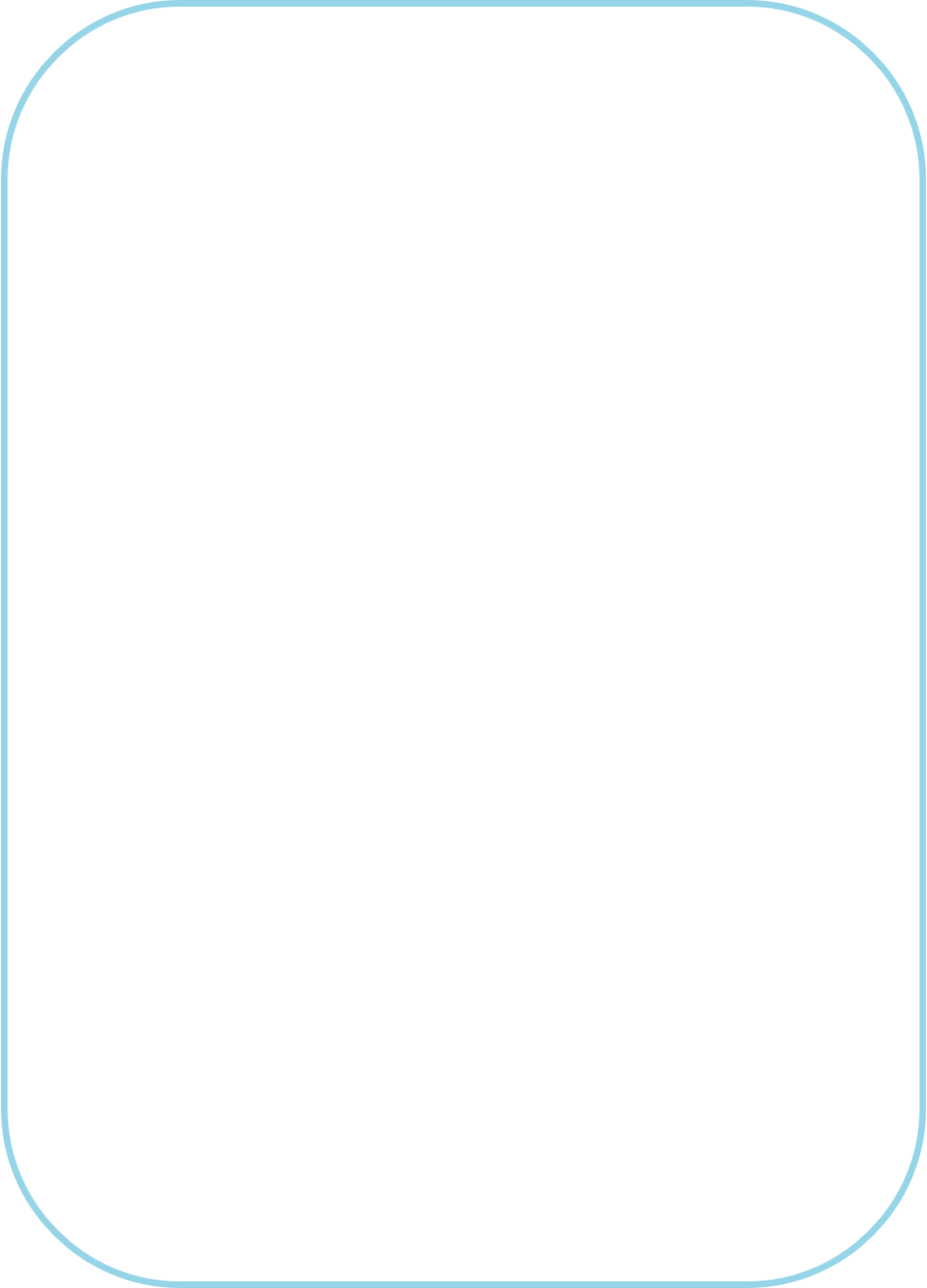 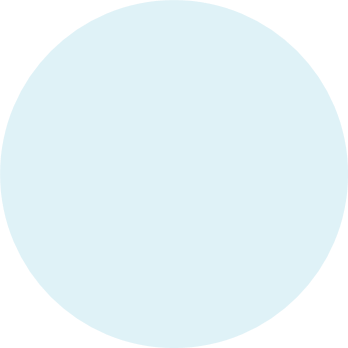 MEDIDAS 
PREVENTIVAS
NO presentar síntomas y NO haber tenido contacto con persona enferma o sospechosa COVID19.

Desplazamiento al puesto de trabajo respetando las medidas preventivas (distanciamiento social, higiene respiratoria y uso de EPI’s).

Control de temperatura.

Desinfección de suelas de zapatos.

Desinfección de objetos personales.

Uniforme de trabajo, prohibido acceder o salir del hotel con el, lavar a 60º C.
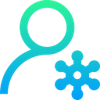 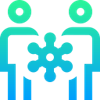 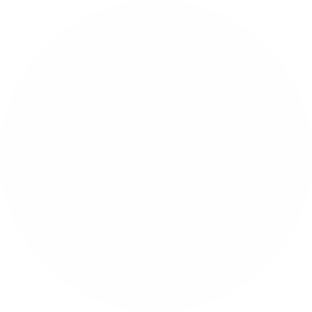 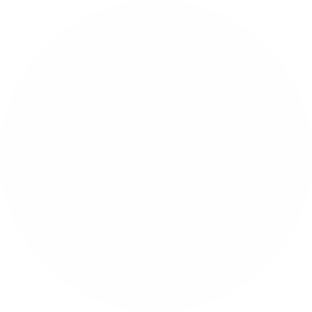 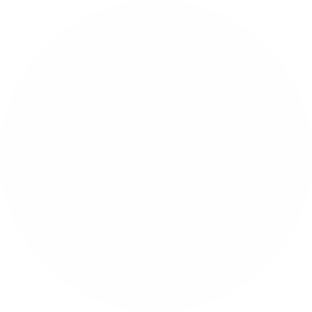 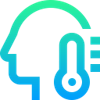 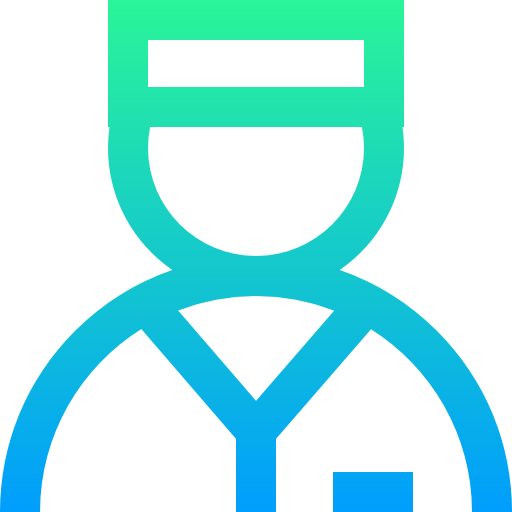 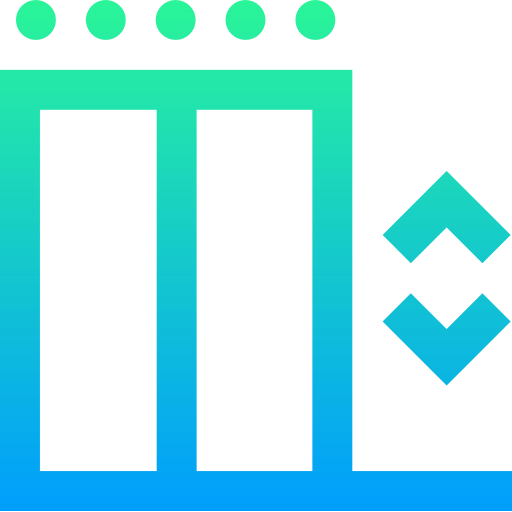 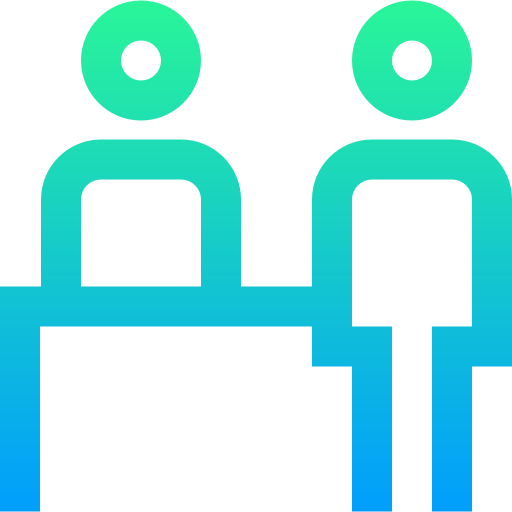 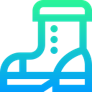 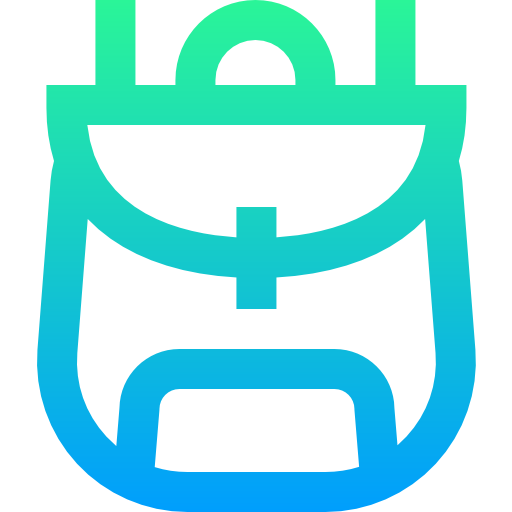 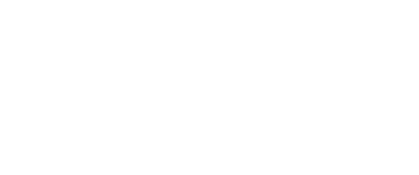 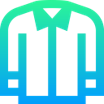 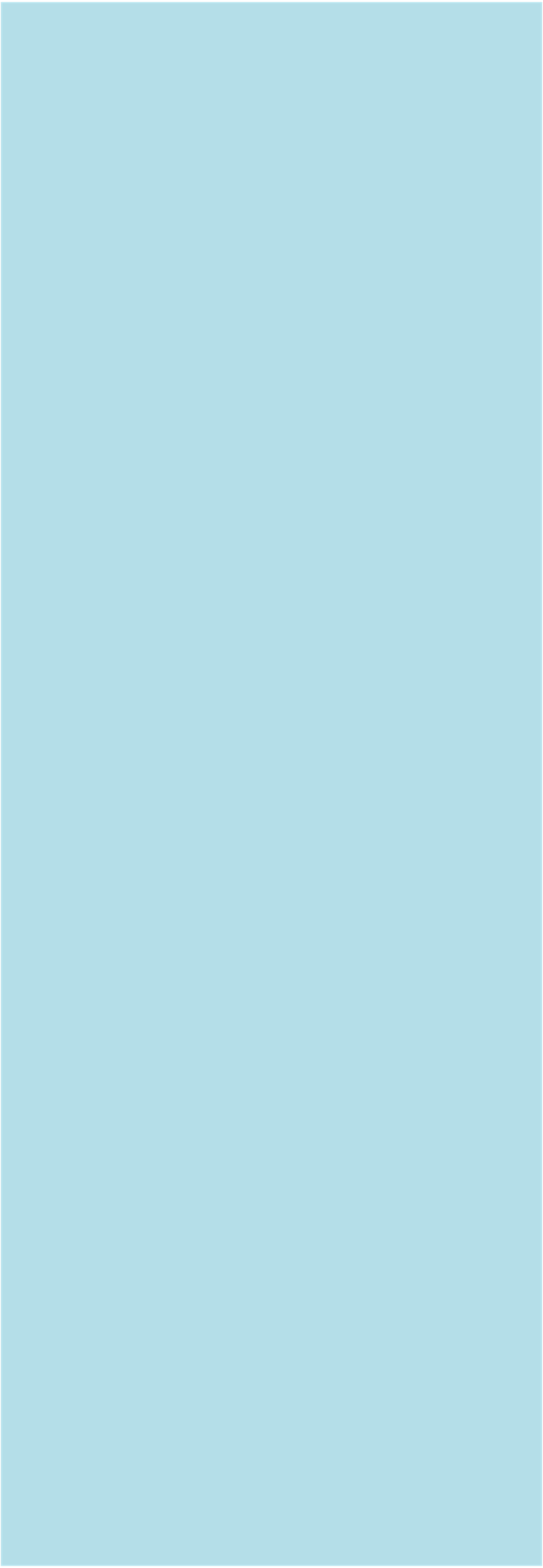 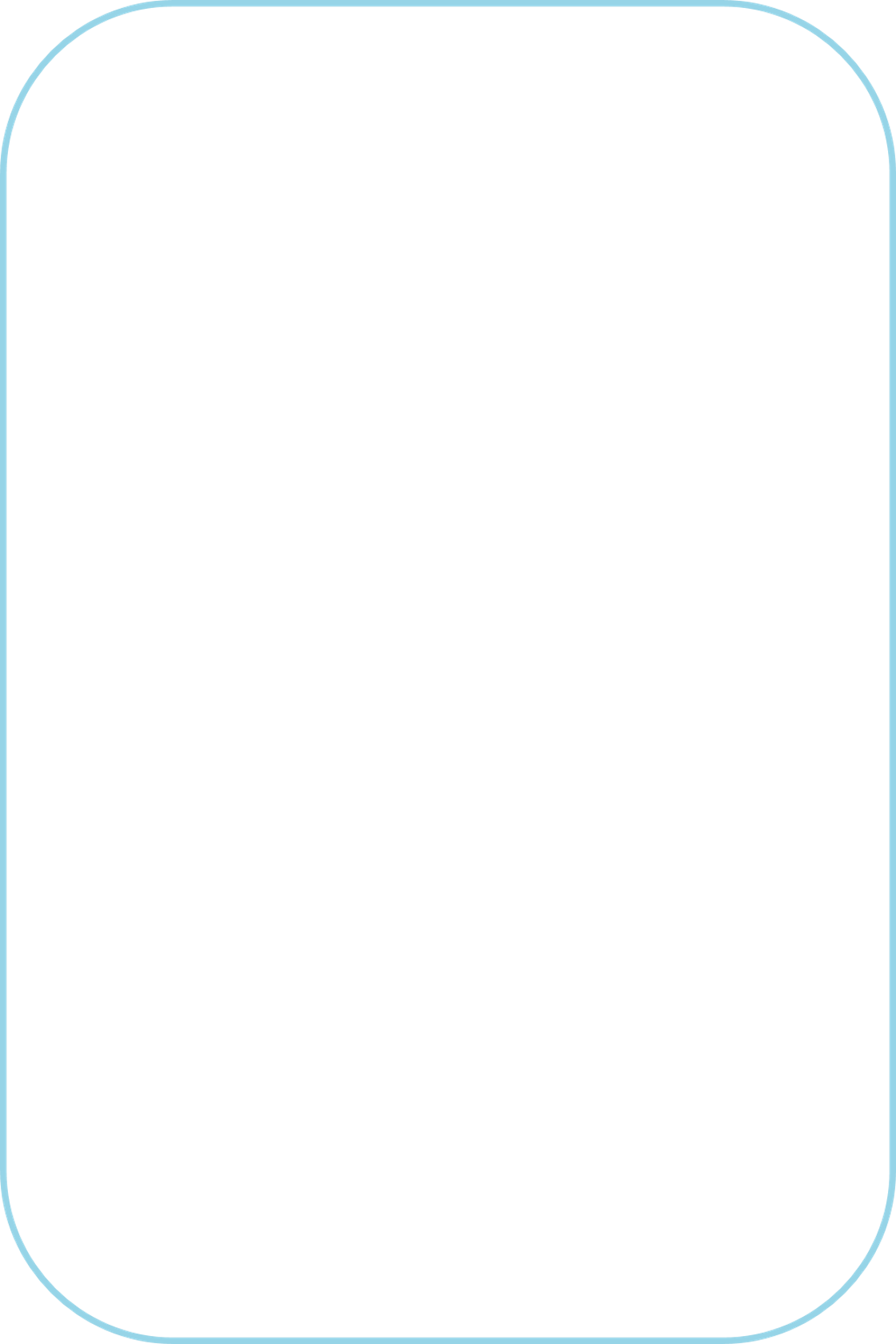 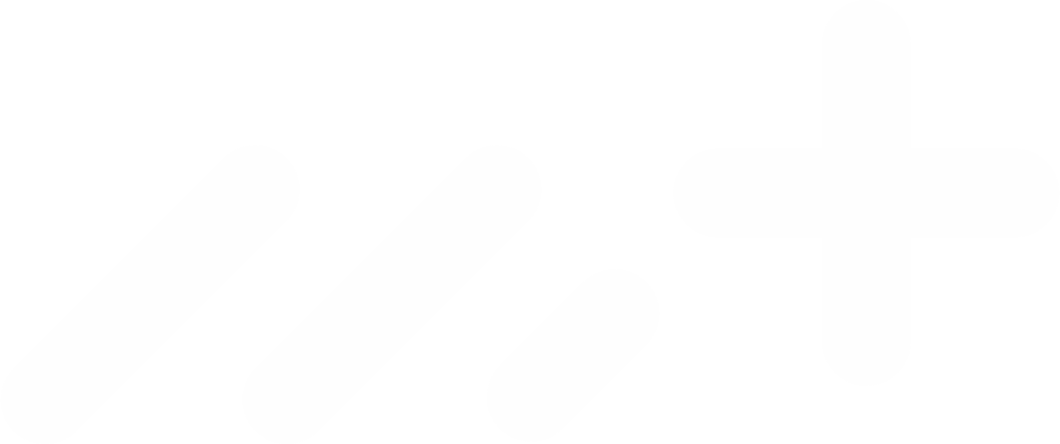 SERVICIO
TÉCNICO
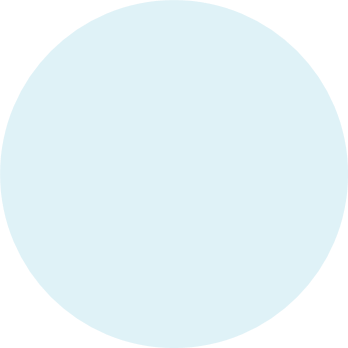 HIGIENE Y SEGURIDAD
Lavarse las manos con frecuencia /Usar Gel Hidroalcohólico.

Evitar el contacto físico con otras personas.

Uso de herramientas propias. Si no es posible, desinfectar antes y después de su uso.

Respetar el aforo en taller, salas de máquina, almacenes, etc.

Mantener distancia de seguridad (entre cliente y personal).

Usar mascarillas cuando no se pueda garantizar la distancia de seguridad.

Uso de guantes (dependiendo del puesto de trabajo).
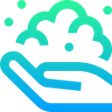 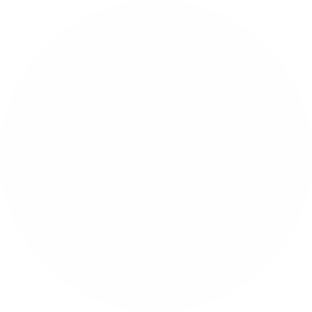 OPERACIÓN
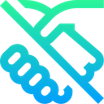 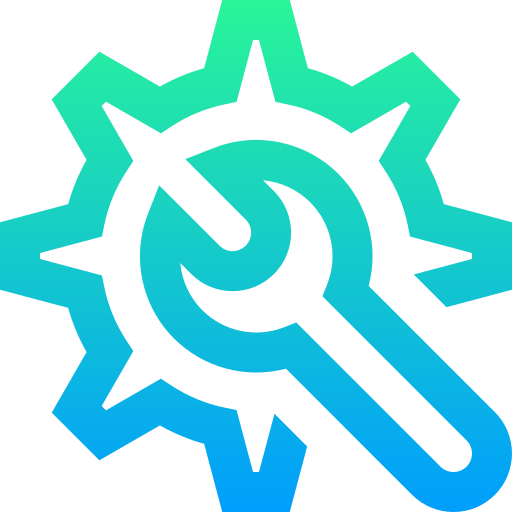 Reparaciones en habitaciones: NO estará presente el cliente.
Asignación de trabajos específicos a la misma persona
Ventilación diaria del taller.
Aumentar frecuencia desinfección zonas de contacto y equipos de trabajo.
AGUA POTABLE: asegurar nivel de desinfectante y pH
PISCINAS: asegurar nivel de desinfectante y pH y correcto funcionamiento de bombas y dosificadores
TREN DE LAVADO
Correcta dosificación de productos y funcionamiento del equipo:
Lavado…………… Entre 55°C y 65°C 
Secado…………… Entre 80°C y 90°C 
SISTEMA DE CLIMATIZACIÓN
Mantener temperatura entre 23–24ºC. 
Asegurar renovación del aire.
Limpiar filtros de las climatizadoras y bandejas fan-coils.
TORRE DE REFRIGERACIÓN: asegurar correcto tratamiento con agente desinfectante autorizado y control de pH
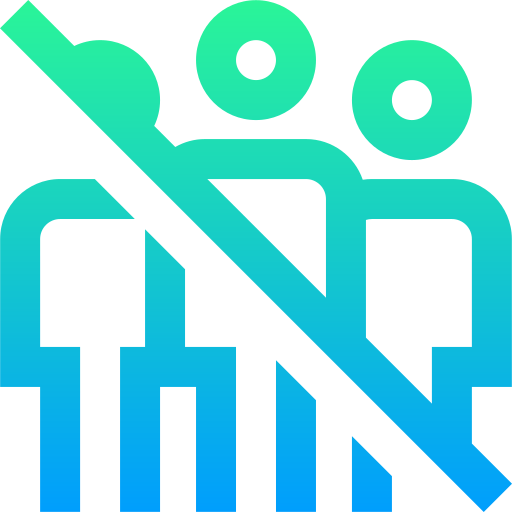 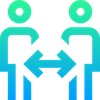 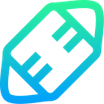 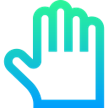 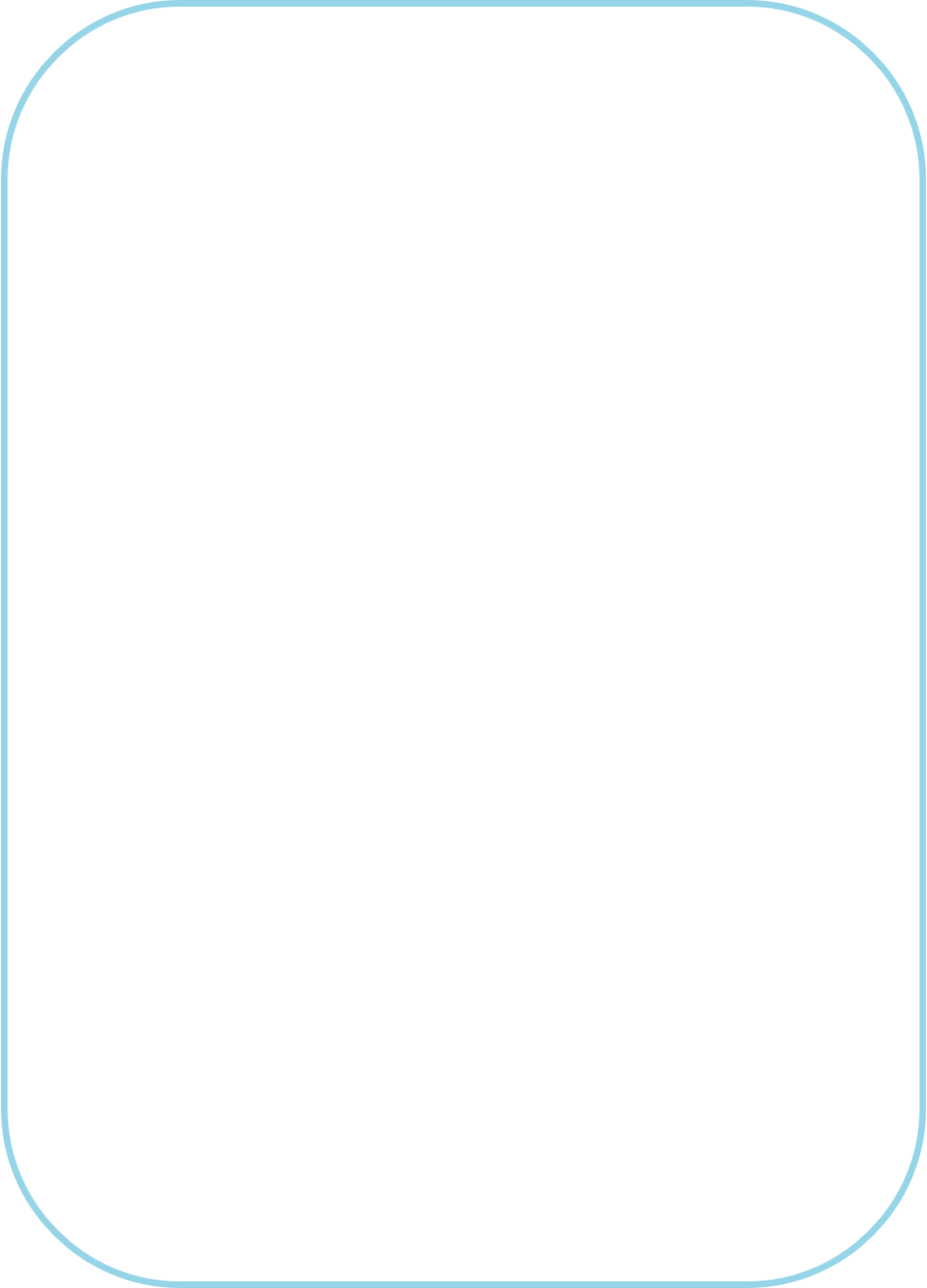 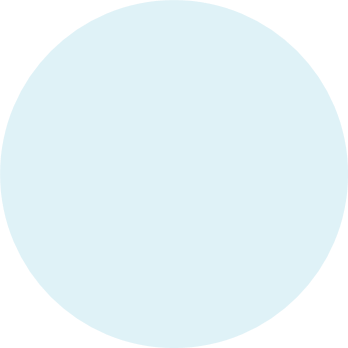 MEDIDAS 
PREVENTIVAS
NO presentar síntomas y NO haber tenido contacto con persona enferma o sospechosa COVID19.

Desplazamiento al puesto de trabajo respetando las medidas preventivas (distanciamiento social, higiene respiratoria y uso de EPI’s).

Control de temperatura.

Desinfección de suelas de zapatos.

Desinfección de objetos personales.

Uniforme de trabajo, prohibido acceder o salir del hotel con el, lavar a 60º C.
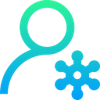 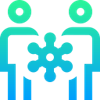 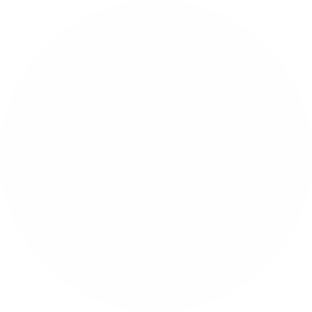 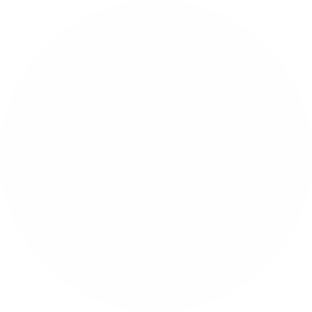 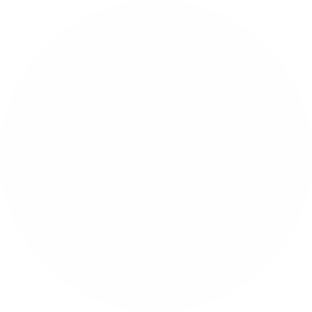 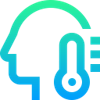 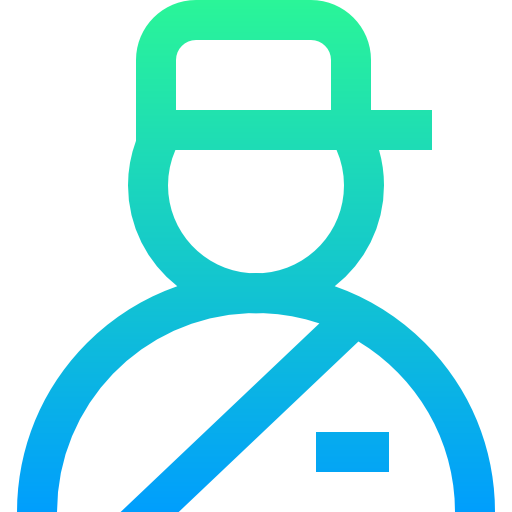 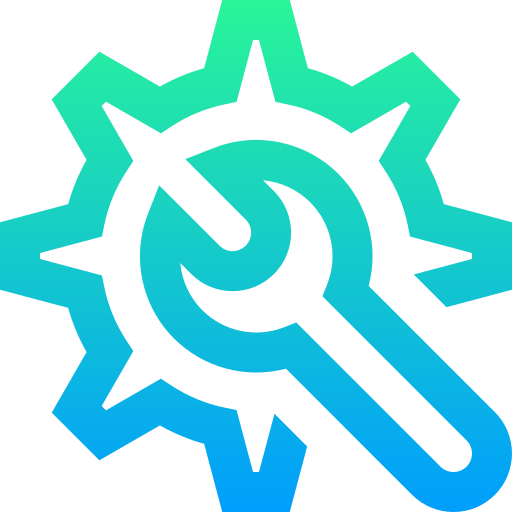 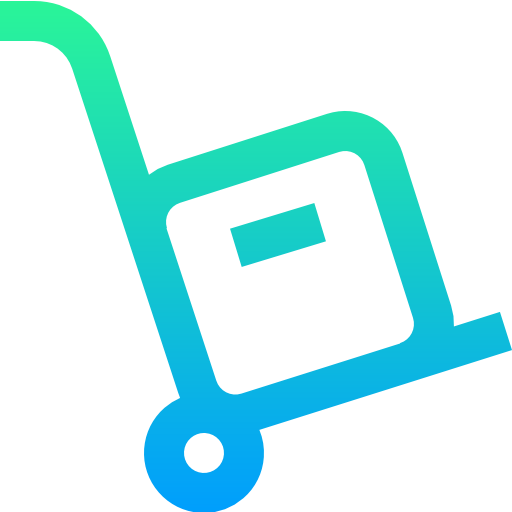 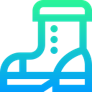 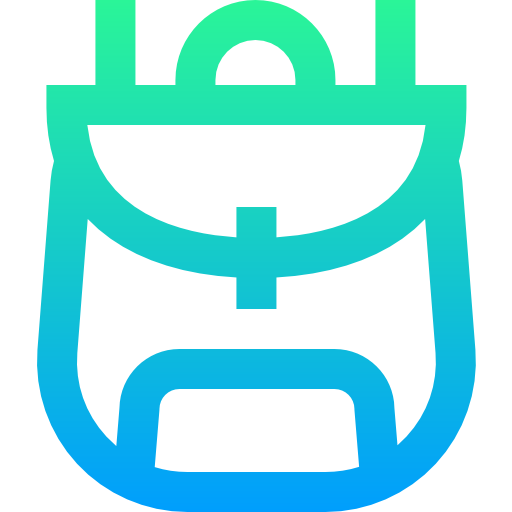 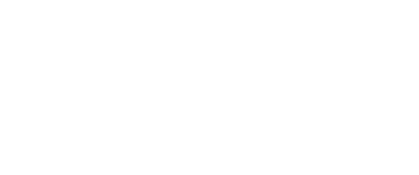 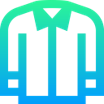 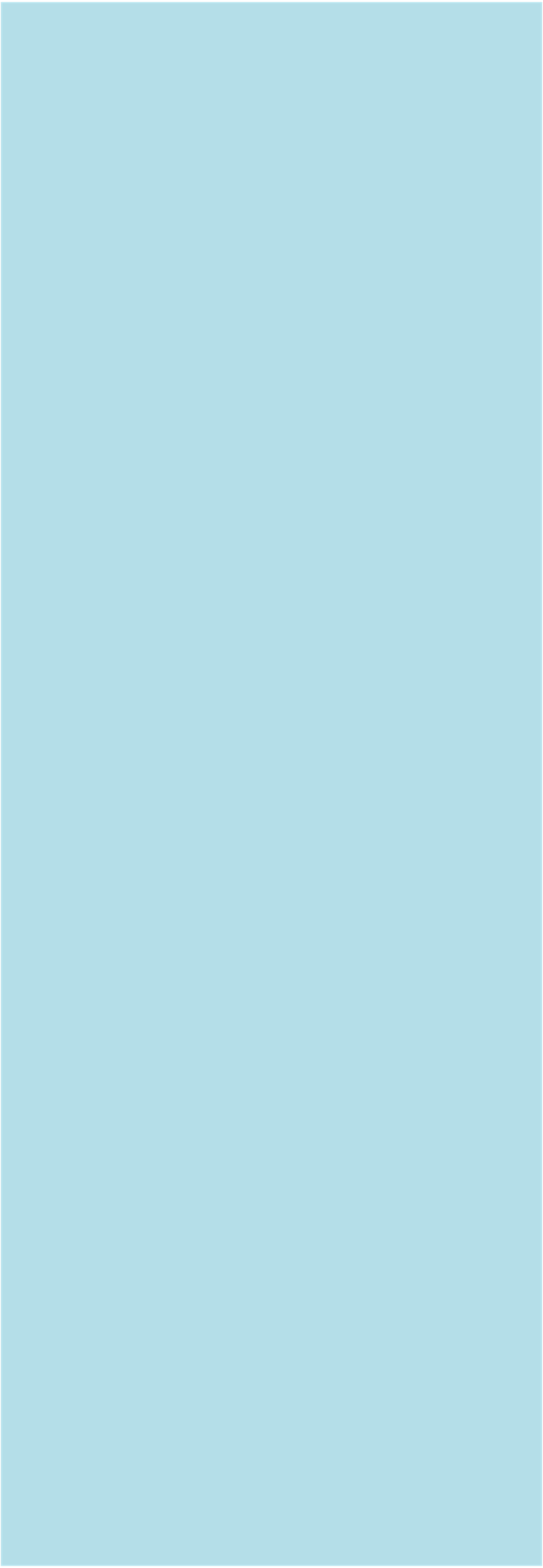 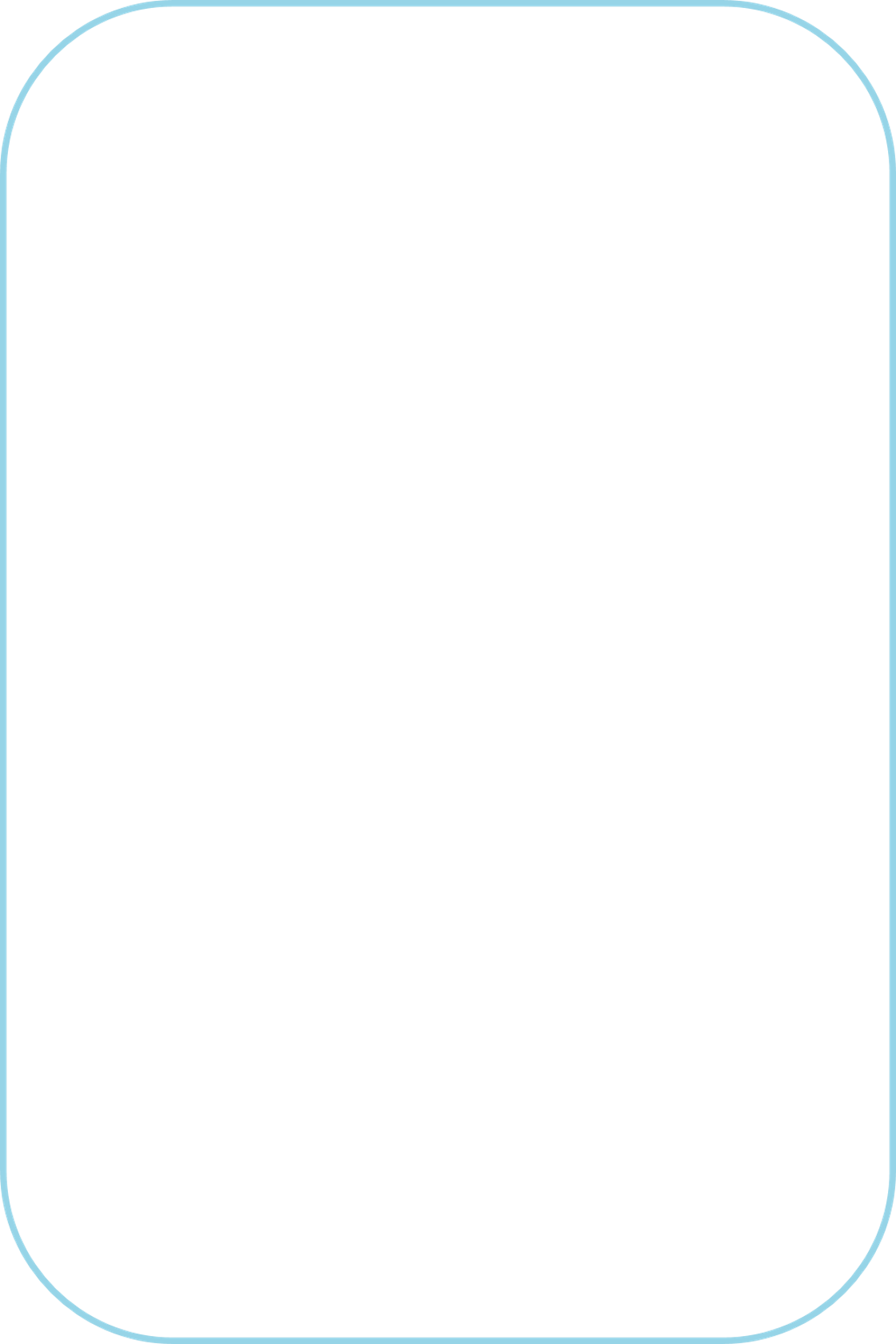 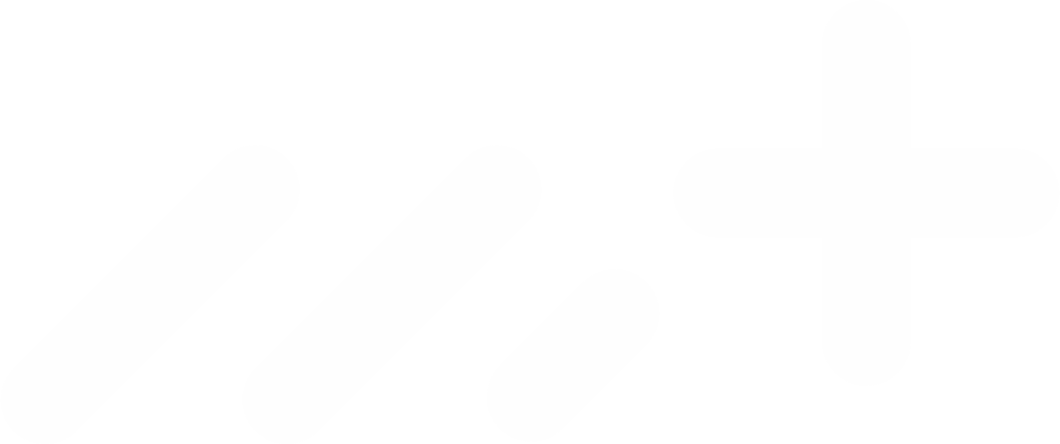 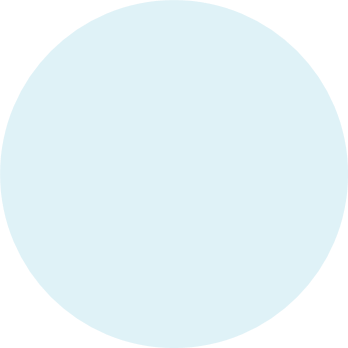 BAR
HIGIENE Y 
SEGURIDAD
Lavarse las manos con frecuencia /Usar Gel Hidroalcohólico.


Evitar el contacto físico con otras personas.

Evitar intercambio de objetos. Si no es posible, desinfectar antes y después del uso.

Mantener distancia de seguridad (entre cliente y personal).

Usar mascarillas cuando no se pueda garantizar la distancia de seguridad.

Uso de guantes (entrega y recogida comida en habitación con contagiados).
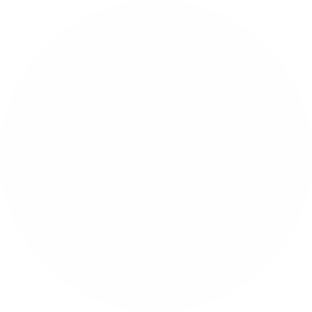 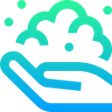 OPERACIÓN
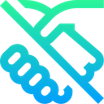 Servicio en barra 
Mantener volumen de la música bajo (asegurar que los clientes pueden hablar respetando medidas de seguridad)
Aumentar desinfección de zonas de contacto durante el servicio: barra, dispensadores gel, botones equipos, etc.
Limpieza y desinfección de sillas y mesas en cada cambio de cliente.
Desinfección de carros al finalizar el servicio
Limpieza y desinfección después del servicio de superficies de trabajo y zona de contacto: barra, mesas office, dispensadores de bebida, mesas y sillas, suelos, cafeteras, dispensadores manuales de gel hidroalcohólico, manecillas y tiradores de neveras, lavavajillas, etc.
Máquina de lavado de utensilios: asegurar temperatura > 80ºC
Ventilación 3 veces/día (durante 10 minutos cada vez)
Room Service en habitación de enfermo:
Uso de mascarilla y guantes
Menaje desechable y retirado en bolsa de basura codificada.
Material no desechable desinfectado mediante lavavajillas o producto autorizado.
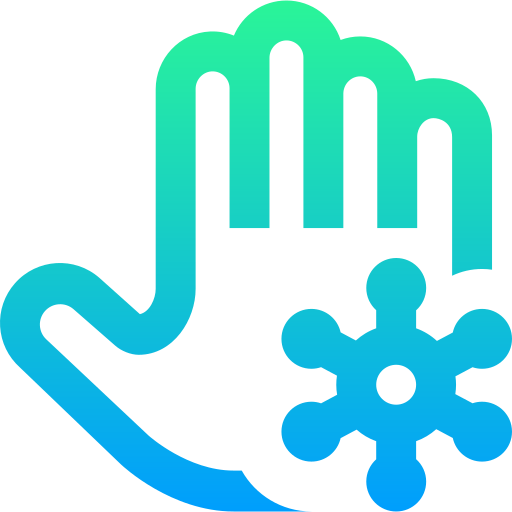 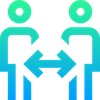 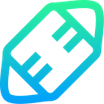 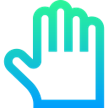 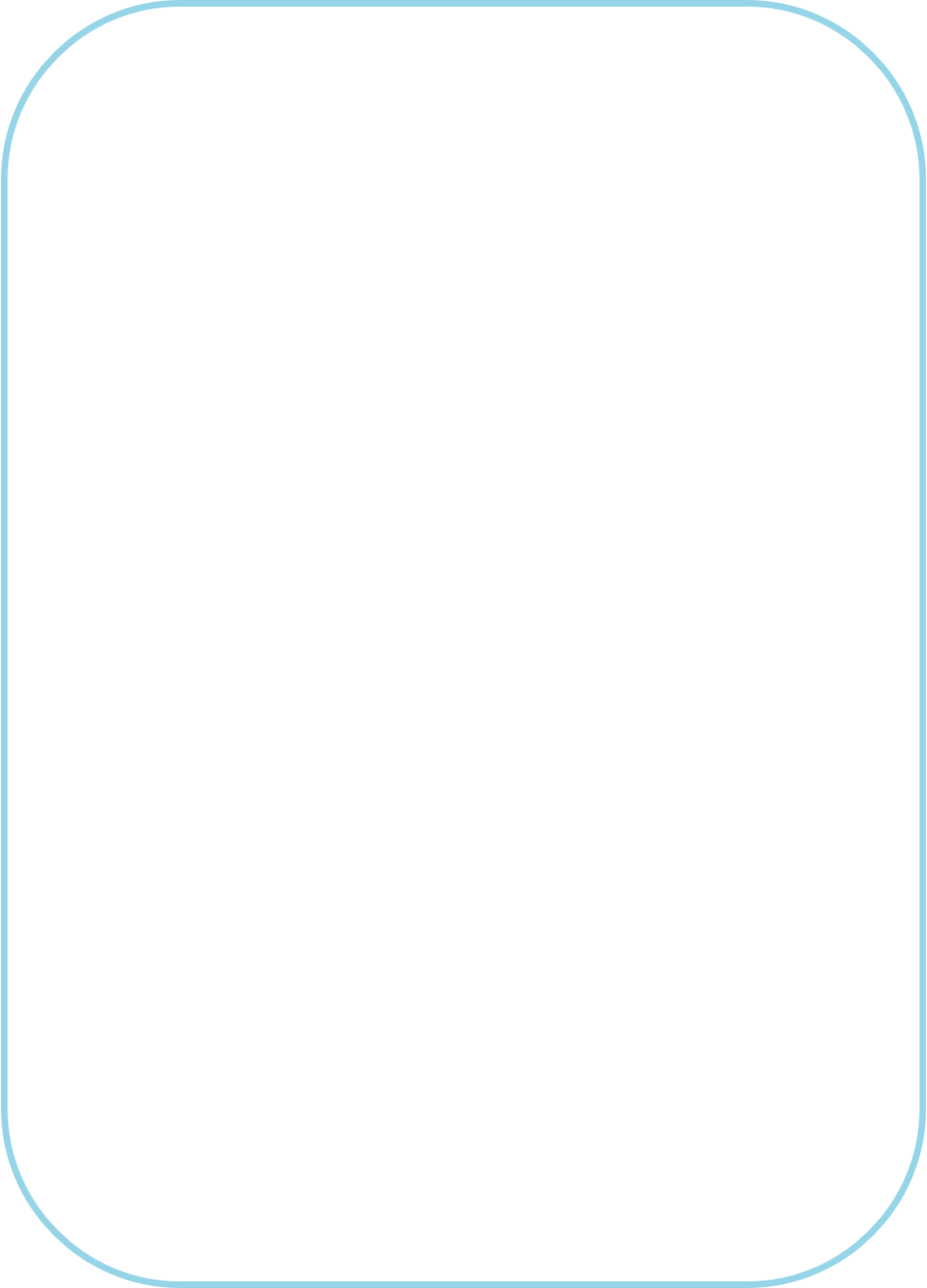 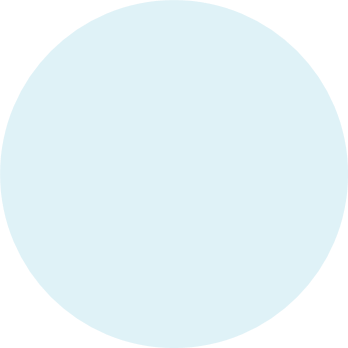 MEDIDAS 
PREVENTIVAS
NO presentar síntomas y NO haber tenido contacto con persona enferma o sospechosa COVID19.

Desplazamiento al puesto de trabajo respetando las medidas preventivas (distanciamiento social, higiene respiratoria y uso de EPI’s).

Control de temperatura.

Desinfección de suelas de zapatos.

Desinfección de objetos personales.

Uniforme de trabajo, prohibido acceder o salir del hotel con el, lavar a 60º C.
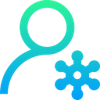 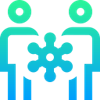 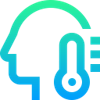 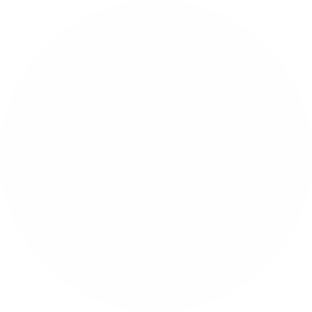 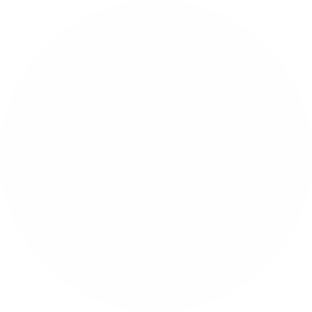 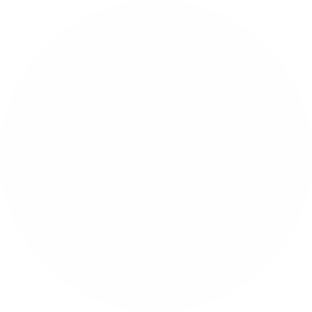 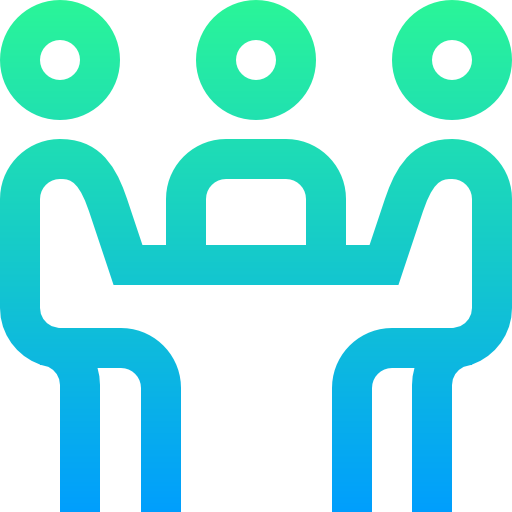 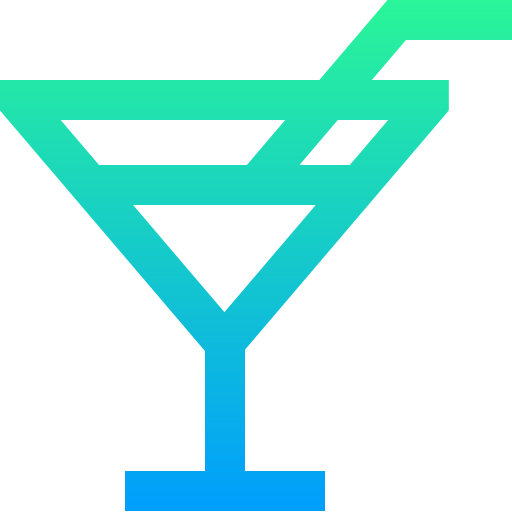 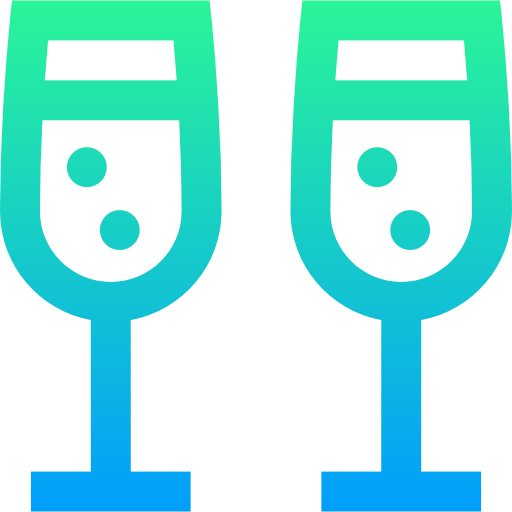 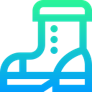 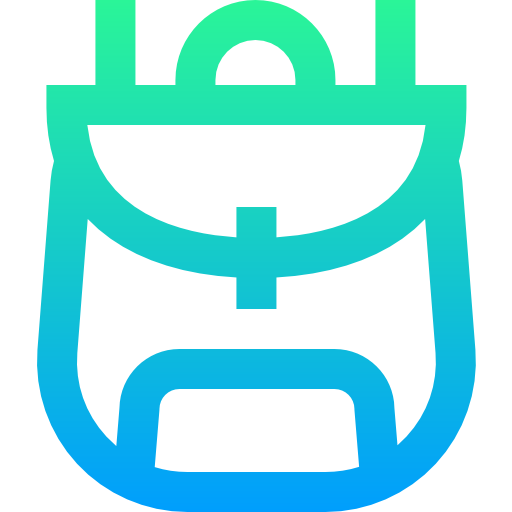 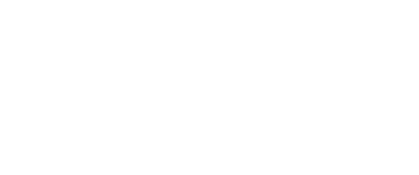 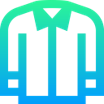 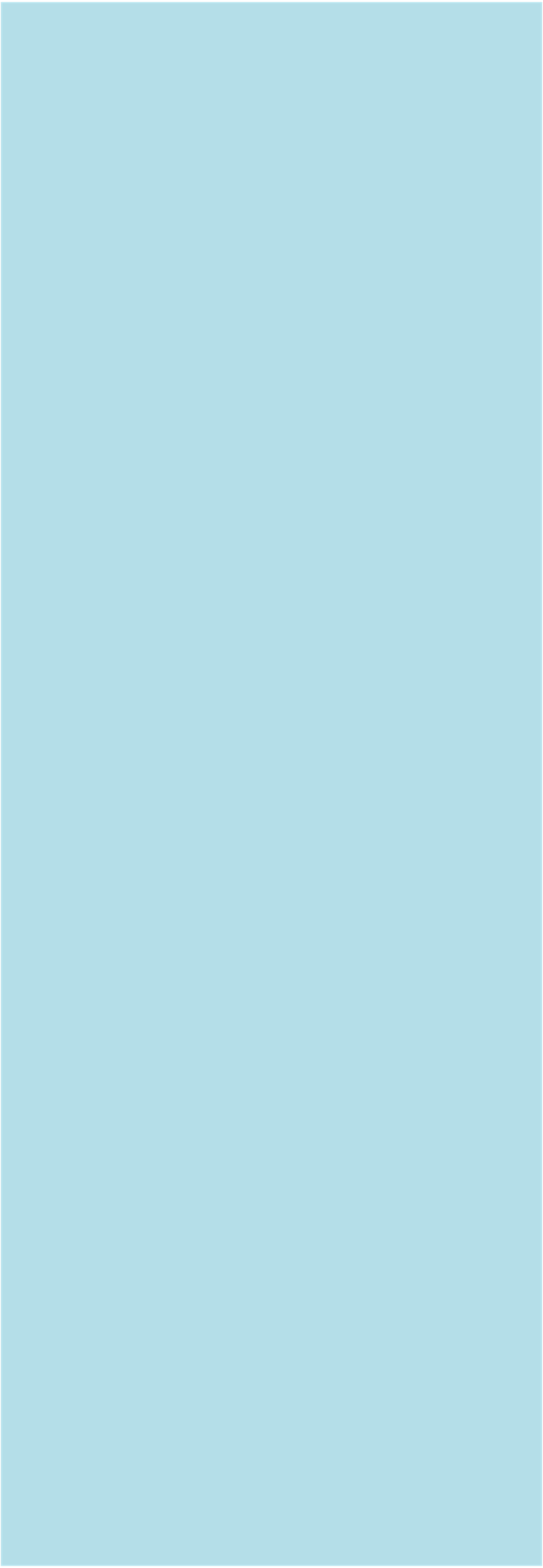 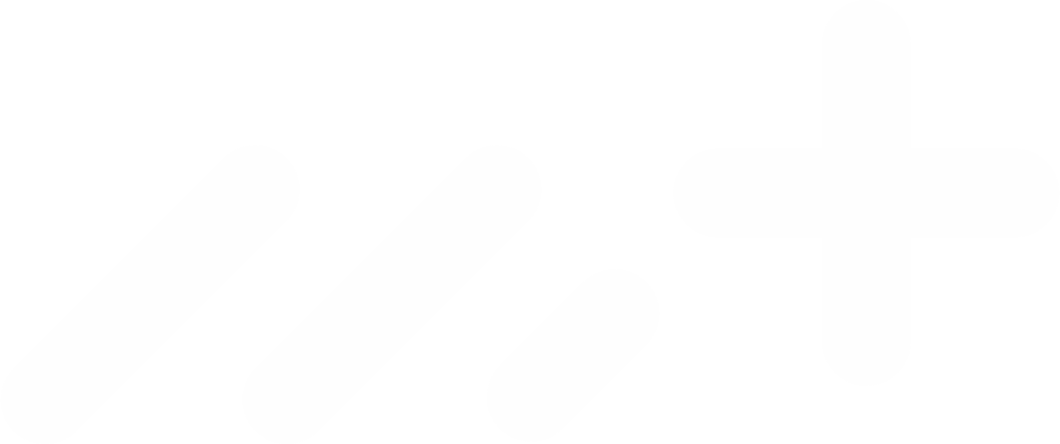 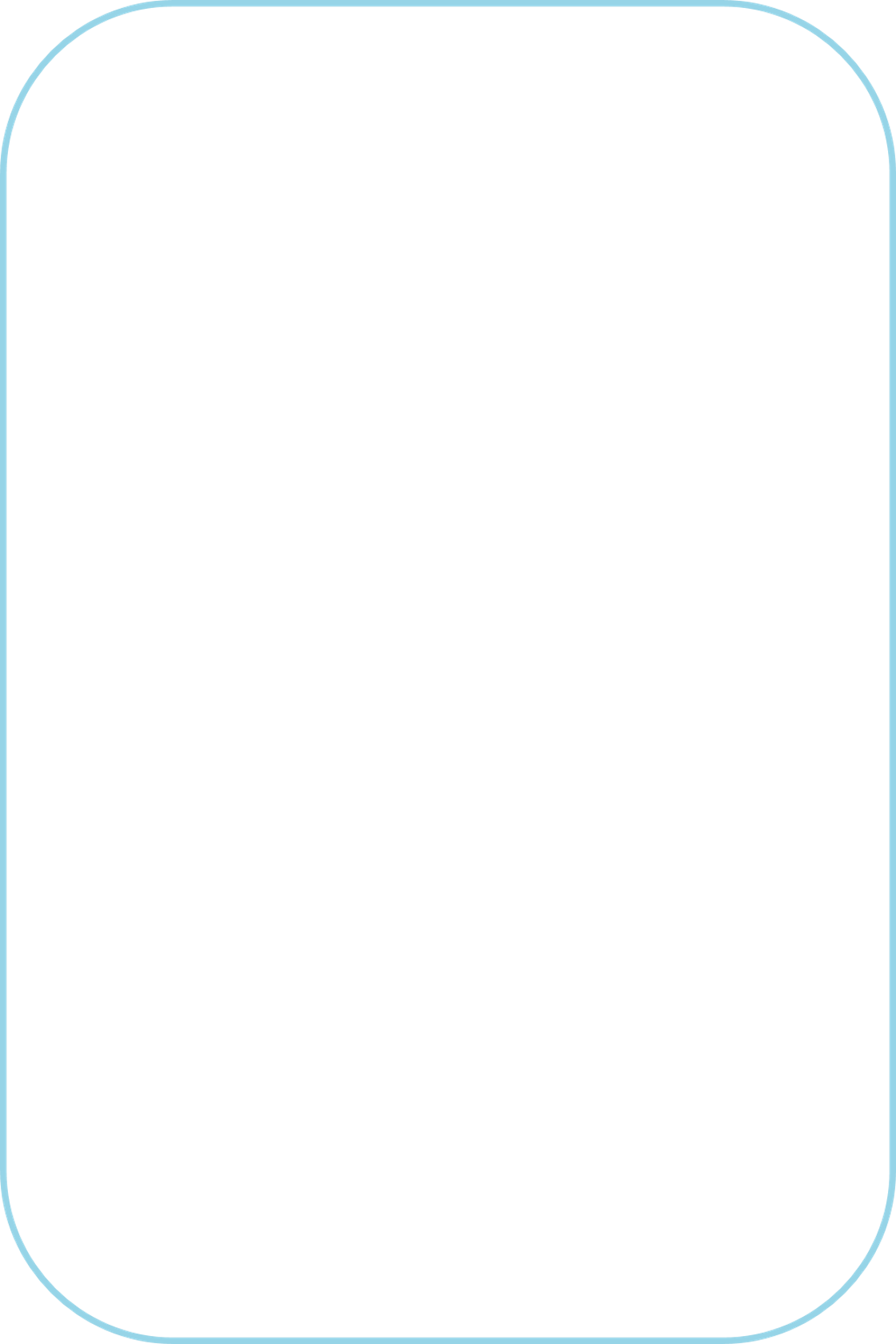 RESTAURANTE
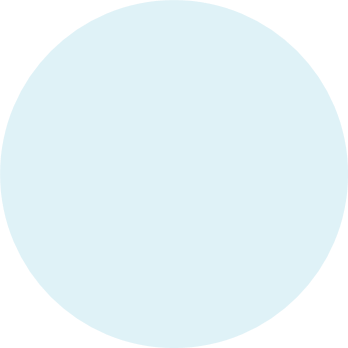 HIGIENE Y 
SEGURIDAD
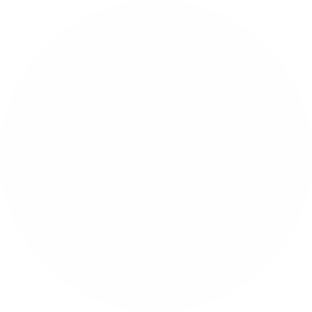 Lavarse las manos con frecuencia /Usar Gel Hidroalcohólico.


Evitar el contacto físico con otras personas.

Evitar intercambio de objetos. Si no es posible, desinfectar antes y después del uso.

Mantener distancia de seguridad (entre cliente y personal).

Usar mascarillas cuando no se pueda garantizar la distancia de seguridad.

Uso de guantes (entrega y recogida comida en habitación con contagiados).
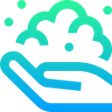 OPERACIÓN
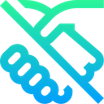 Control acceso clientes: control de temperatura, desinfección de manos, uso de guantes y mascarilla y asignación de mesa.
Gestión de colas y gel desinfectante en cada lineal de servicio
Ventilación 3 veces/día (durante 10 minutos cada vez)
Utensilios de servicio: cambiar cada 30 minutos
Sustituir elementos compartidos (sal, aceite,...). Servicio individual
Servicio y recogida de mesas: personal diferente o desinfección de manos entre tareas
Limpieza y desinfección durante el servicio:
Aumentar desinfección de zonas de contacto (botones dispensadores, dispensadores gel, tapas de bandejas, etc.)
Limpieza y desinfección de sillas y mesas en cada cambio de cliente.
Al finalizar el servicio, limpieza y desinfección de superficies de trabajo y zona de contacto (buffets, cocina en vivo, carros, dispensadores bebida, mesas y sillas, suelos, dispensadores gel hidroalcohólico, papeleras, etc.
Room Service en habitación de enfermo:
Uso de mascarilla y guantes
Menaje desechable y retirado en bolsa de basura codificada.
Material no desechable desinfectado mediante lavavajillas o producto autorizado.
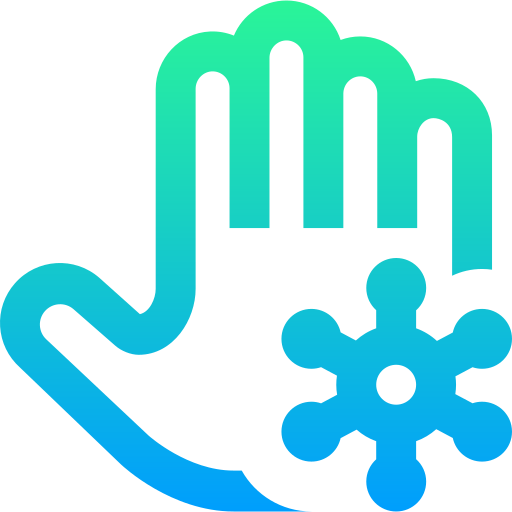 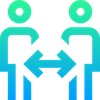 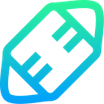 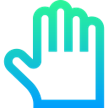 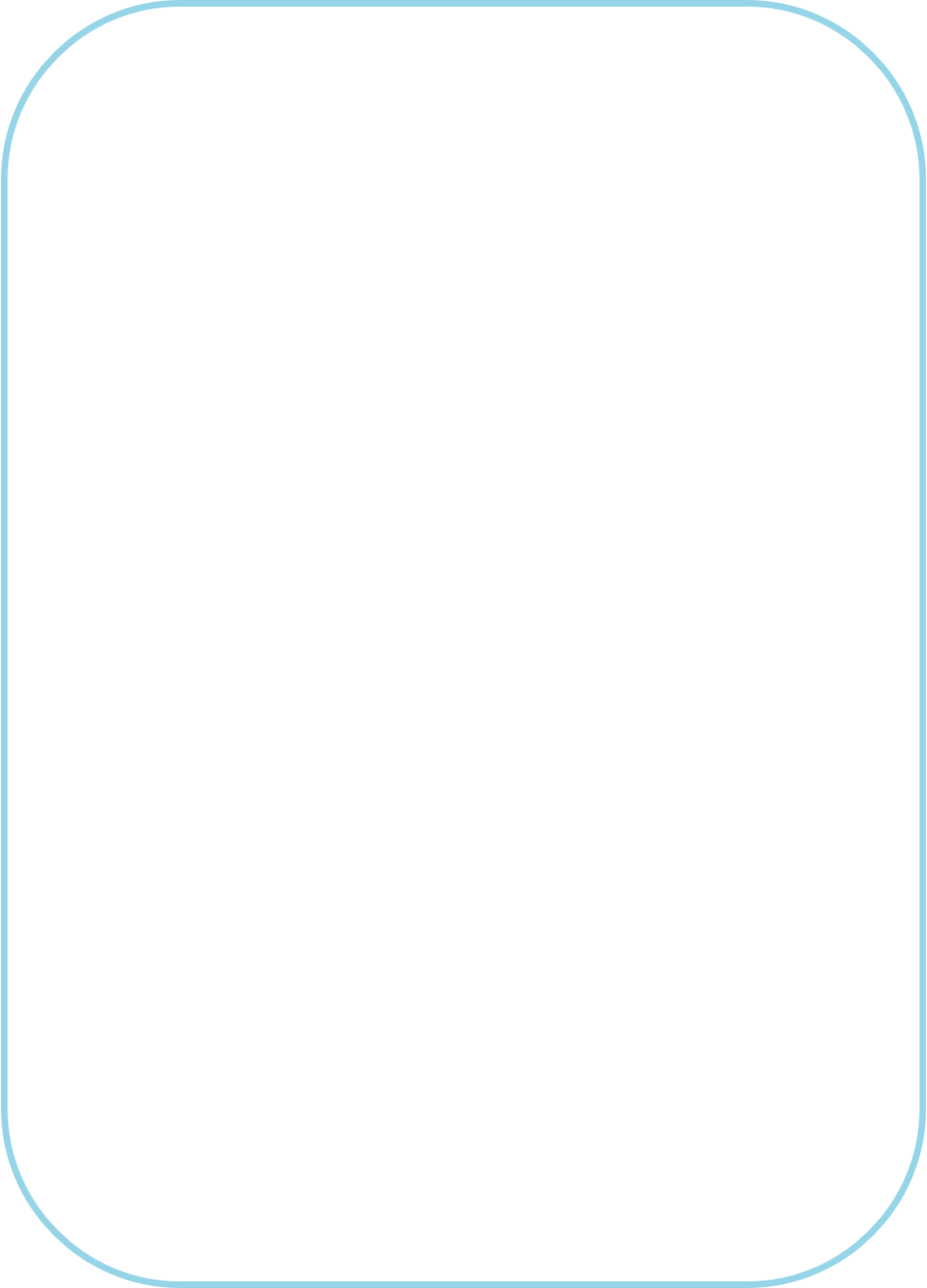 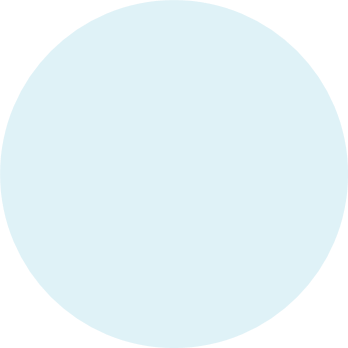 MEDIDAS 
PREVENTIVAS
NO presentar síntomas y NO haber tenido contacto con persona enferma o sospechosa COVID19.

Desplazamiento al puesto de trabajo respetando las medidas preventivas (distanciamiento social, higiene respiratoria y uso de EPI’s).

Control de temperatura.

Desinfección de suelas de zapatos.

Desinfección de objetos personales.

Uniforme de trabajo, prohibido acceder o salir del hotel con el, lavar a 60º C.
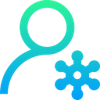 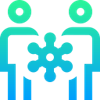 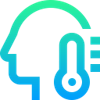 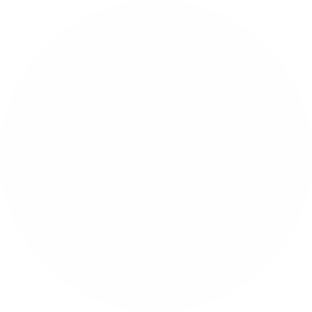 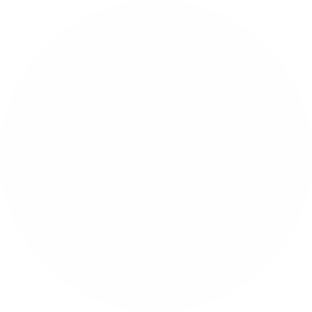 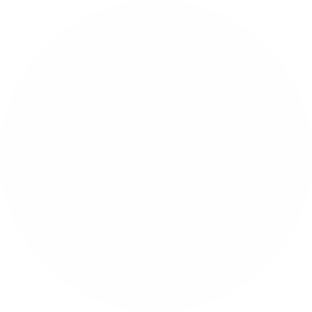 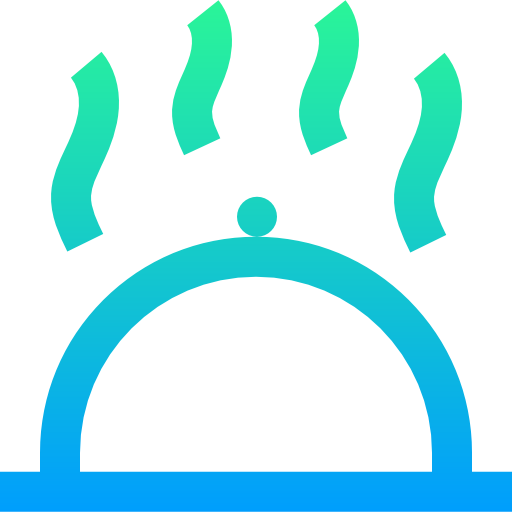 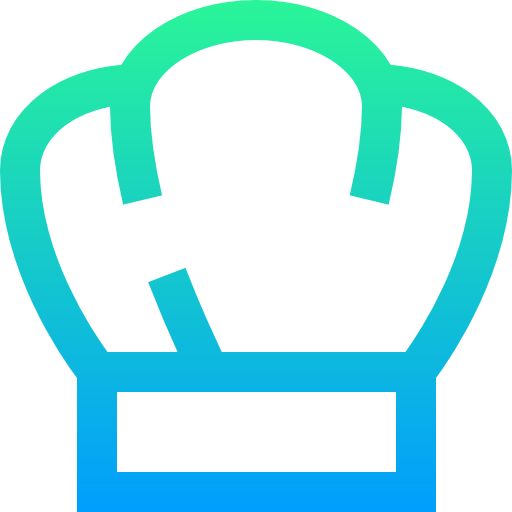 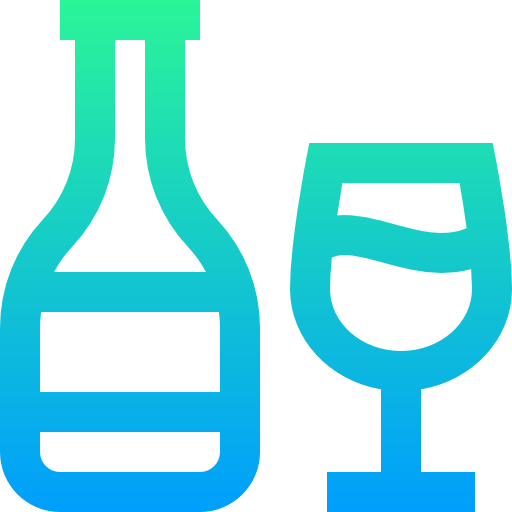 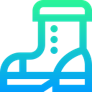 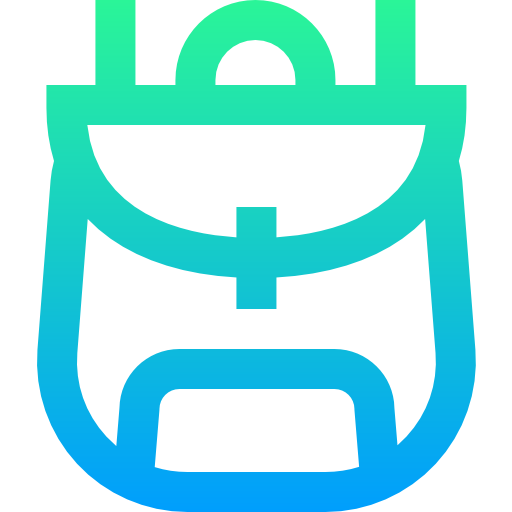 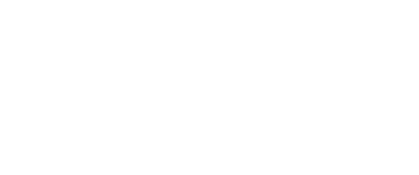 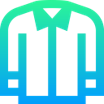